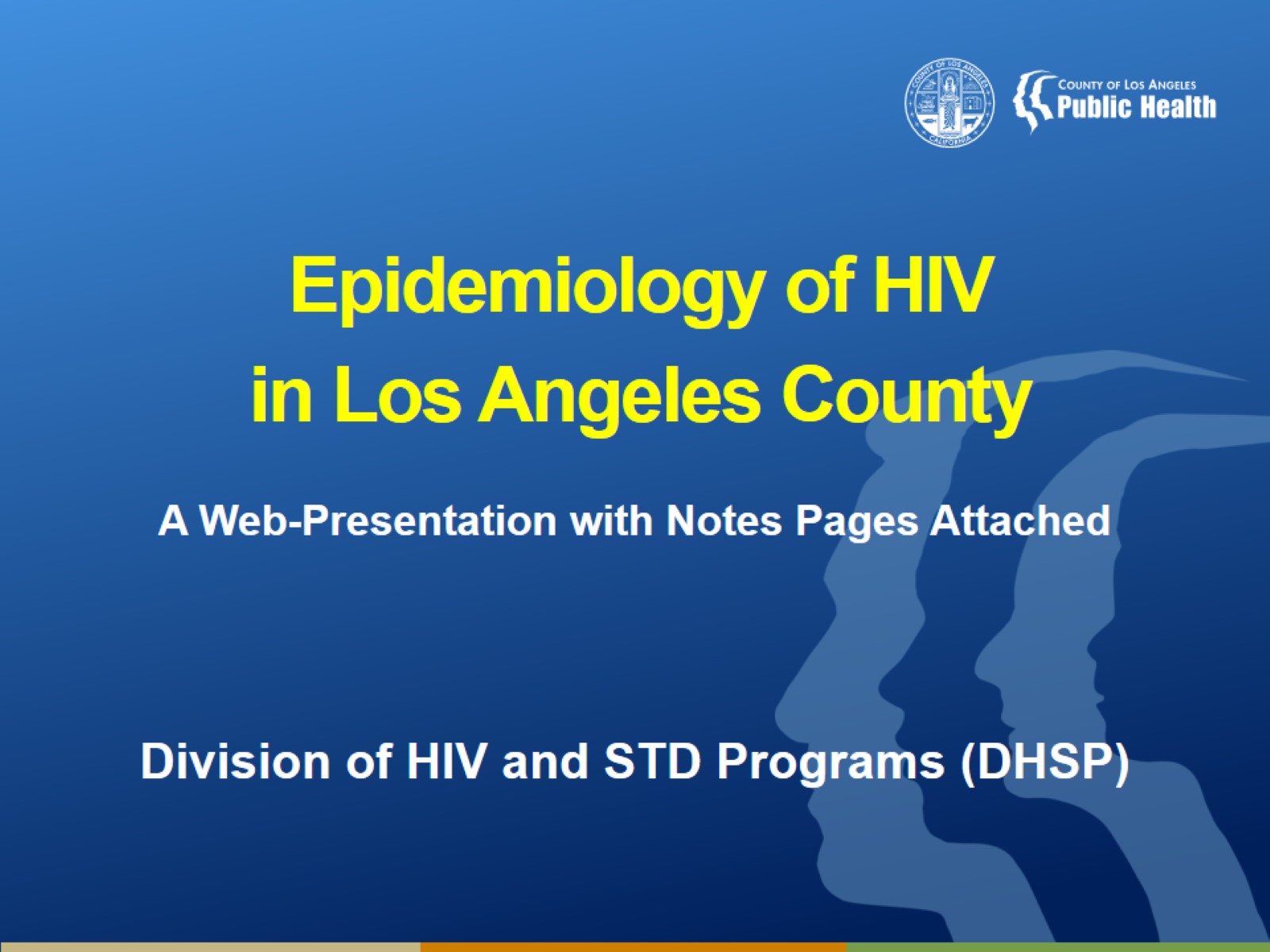 Epidemiology of HIVin Los Angeles County
[Speaker Notes: This presentation is intended to provide a general overview of the epidemiology of Human Immunodeficiency Virus (HIV) Disease in Los Angeles County (LAC).  

Data are provided by the Division of HIV and STD Programs (DHSP) located at 600 South Commonwealth Avenue, Suite 1220, Los Angeles, CA 90005.  

Notes are provided for each slide, intending to provide a clear interpretation of the data presented on the slides.  

Please note that data for years 2015 through 2016 are provisional due to reporting delays.

If you need additional data, please complete our online data request form available on our website at http://publichealth.lacounty.gov/dhsp/DataRequest.htm]
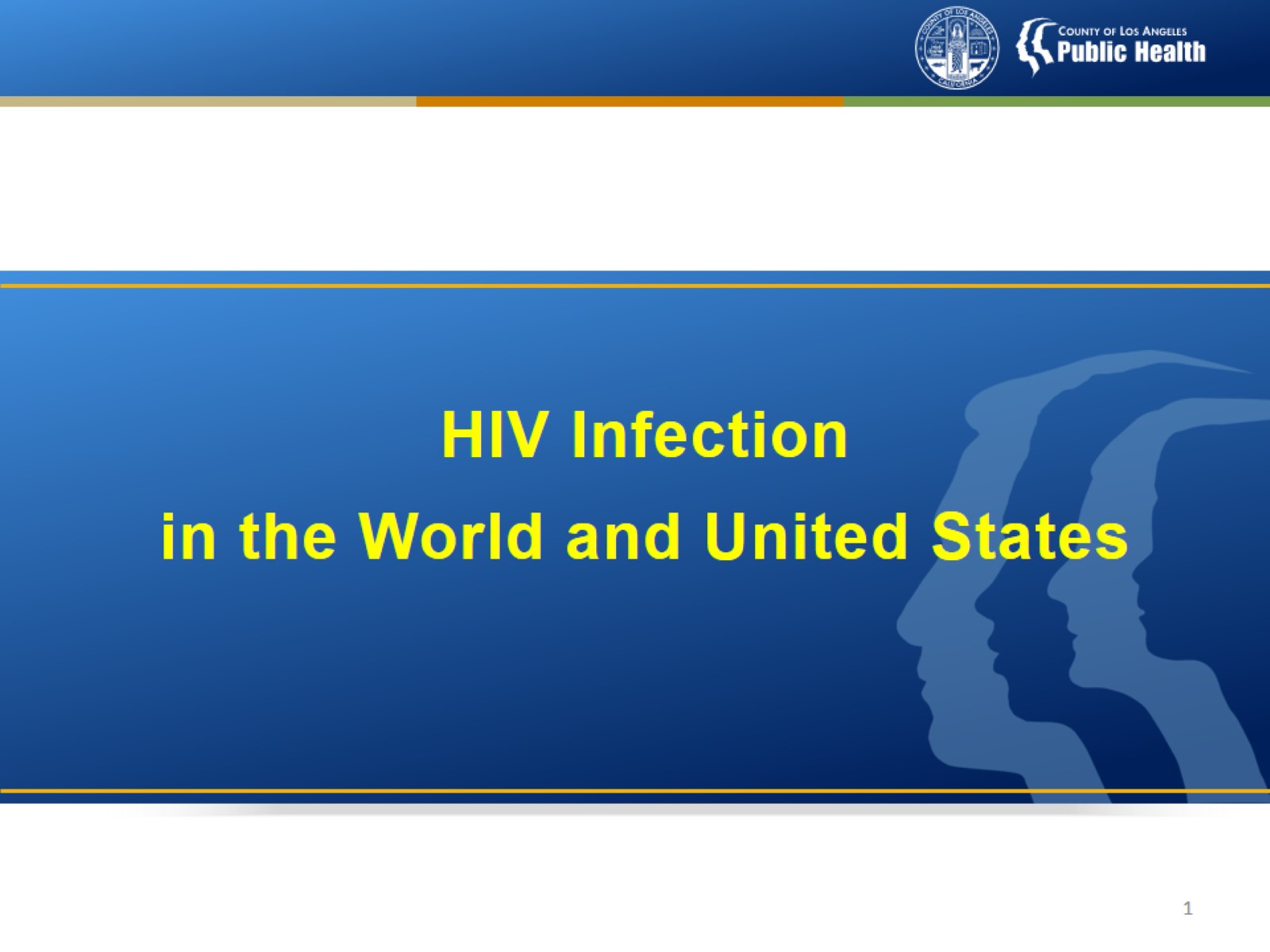 HIV Infection in the World and United States
[Speaker Notes: The HIV infection pandemic is a widespread disease that affects all parts of the globe. These first few slides are intended to put the local epidemic into a national and worldwide context.  

It is important to note that the HIV infection epidemic in the U.S. is not uniform. The demographics and risk exposures of those affected by HIV infection in the U.S. varies greatly depending upon region -- from injection drug users in the northeast cities to Blacks in the rural South to men who have sex with men (MSM) in the West. 

Applying national statistics to localized communities is likely to lead to a misrepresentation of the local epidemic. Therefore, when referencing HIV infection data to describe local groups impacted by HIV infection, be sure to reference local data.]
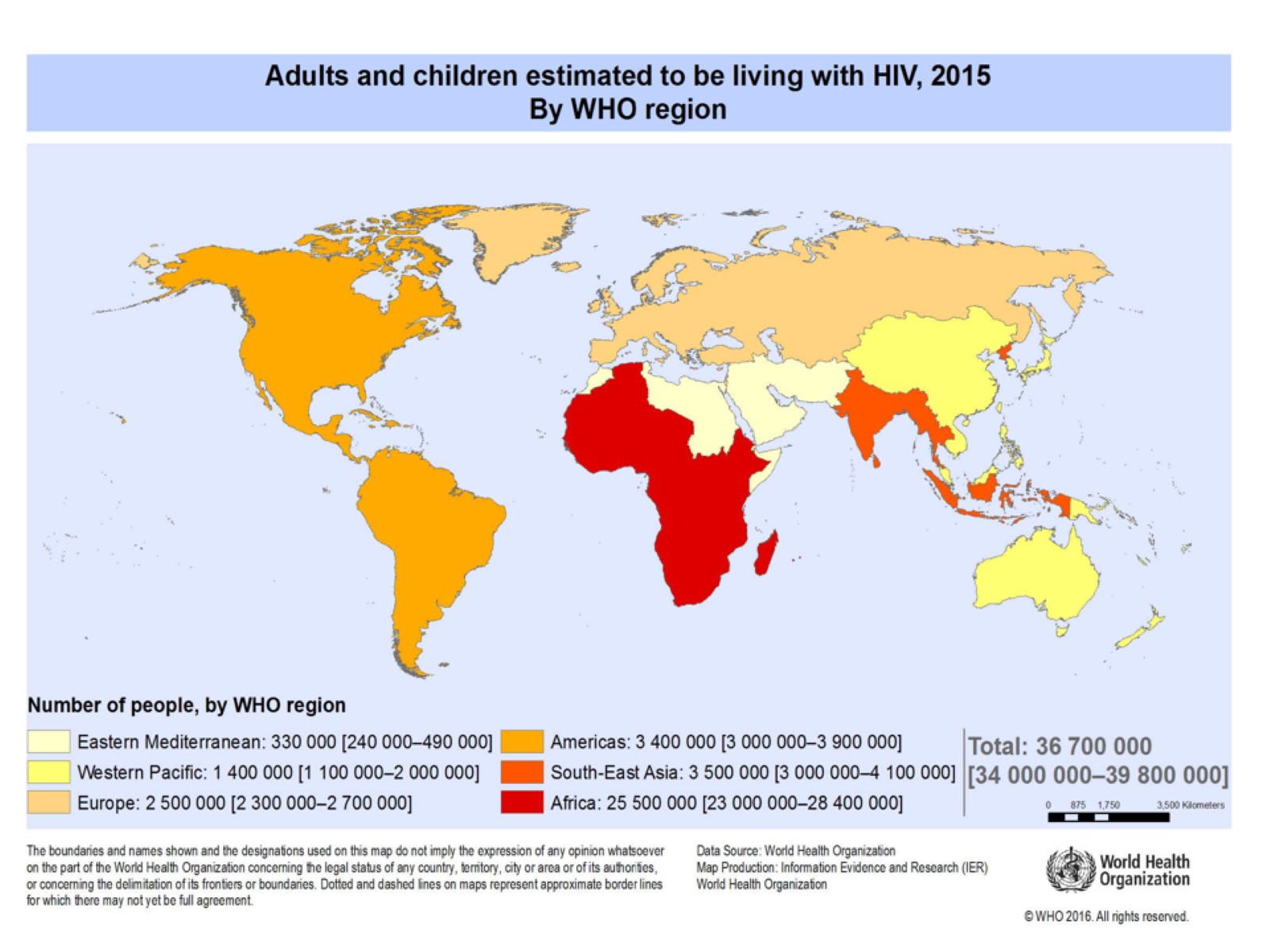 [Speaker Notes: The HIV infection pandemic is a widespread disease that affects all parts of the globe. These first few slides are intended to put the local epidemic into a national and worldwide context.  

It is important to note that the HIV infection epidemic in the U.S. is not uniform. The demographics and risk exposures of those affected by HIV infection in the U.S. varies greatly depending upon region -- from injection drug users in the northeast cities to Blacks in the rural South to men who have sex with men (MSM) in the West. 

Applying national statistics to localized communities is likely to lead to a misrepresentation of the local epidemic. Therefore, when referencing HIV infection data to describe local groups impacted by HIV infection, be sure to reference local data.]
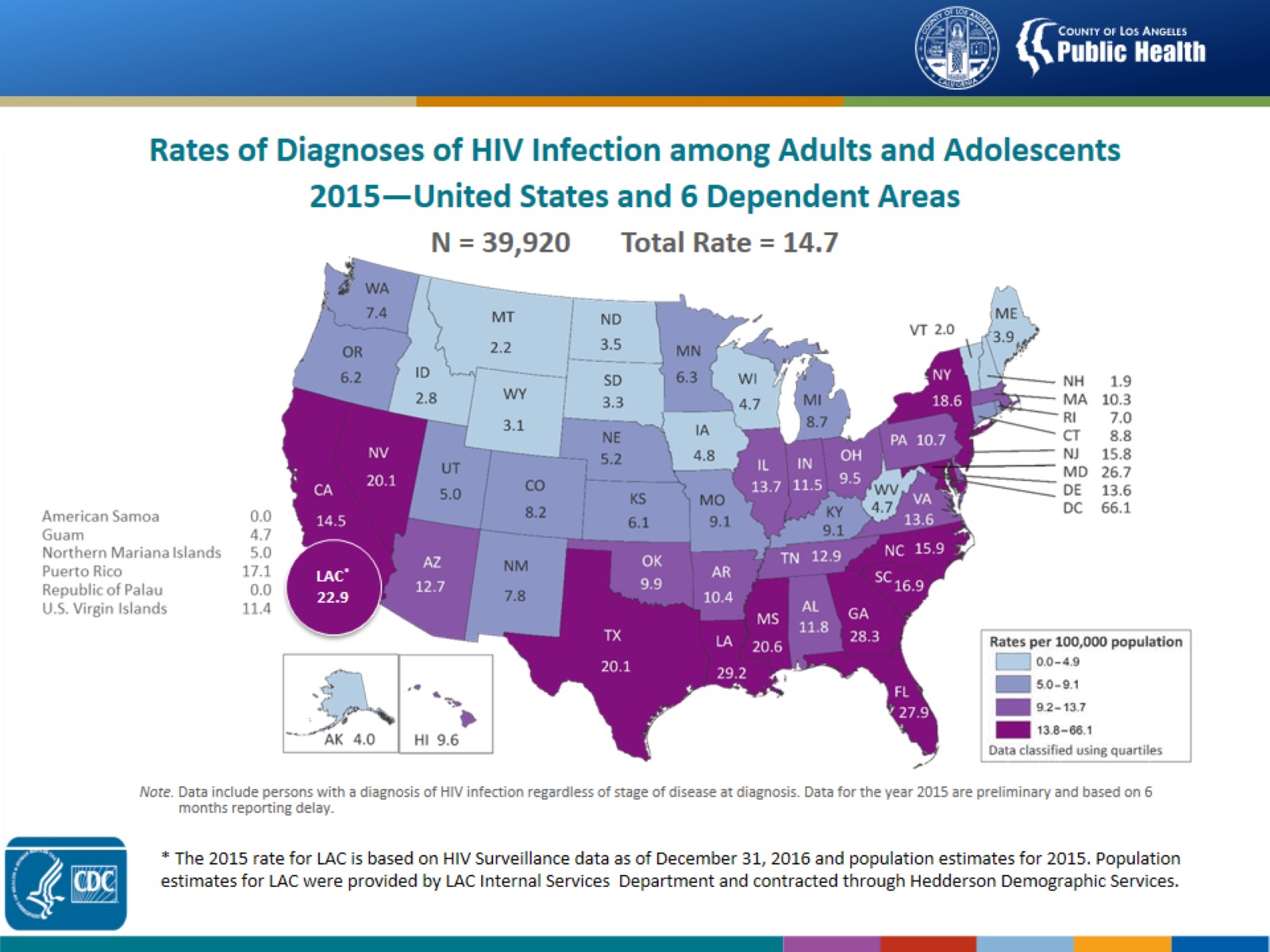 Rates of Diagnoses of HIV Infection among Adults and Adolescents 2015—United States and 6 Dependent AreasN = 39,920	Total Rate = 14.7
[Speaker Notes: This slide from the Centers for Disease Control and Prevention (CDC) shows the estimated rates of diagnoses of HIV infection among adults and adolescents in 2015 for each state and six dependent areas, based on data reported to the CDC through June 2016. The rate of diagnosis of HIV infection among adults and adolescents in 2015 for LAC is based on HIV surveillance data reported to LAC through December 2016. Rates are expressed as the number of reported HIV cases per 100,000 persons.

In 2015, the rate of diagnoses of HIV infection among adults and adolescents in the United States and six dependent areas was 14.7 per 100,000 population.

State rates (per 100,000) are displayed using a two-hue sequential color scheme that starts at light blue and progresses through purple to dark fuchsia, with dark fuchsia representing the highest rates (equal to or greater than 13.8 per 100,000), and the light blue representing the lowest rates (less than 5.0 per 100,000).

In 2015, among states (not including dependent areas and DC), Louisiana had the highest rate of diagnoses of HIV infection with 29.2 cases per 100,000, while New Hampshire had the lowest rate with 1.9 cases per 100,000.

The rate of diagnoses of HIV infection in Los Angeles County (LAC) (22.9 per 100,000) is higher than the rate in California as a whole (14.5 per 100,000) and the nation (14.7 per 100,000).

The District of Columbia (i.e., DC) is a city; please use caution when comparing the rate of HIV diagnoses in DC with the rates in states.
 
Data include persons with a diagnosis of HIV infection regardless of stage of disease at diagnosis.  Data for the year 2015 are preliminary and based on a 6 month reporting delay.]
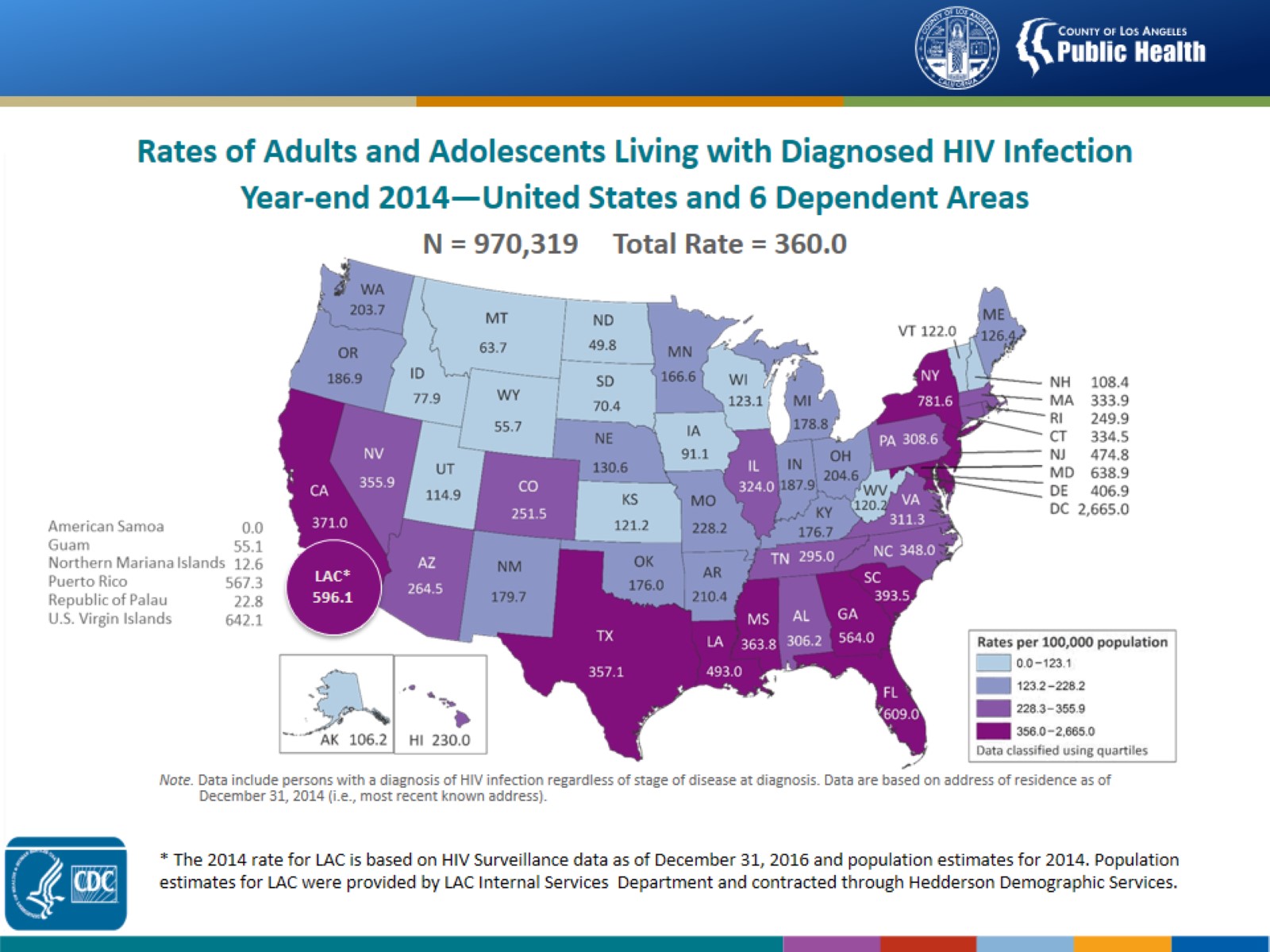 Rates of Adults and Adolescents Living with Diagnosed HIV Infection Year-end 2014—United States and 6 Dependent AreasN = 970,319	Total Rate = 360.0
[Speaker Notes: This slide from the Centers for Disease Control and Prevention (CDC) shows the estimated rate of adults and adolescents living with diagnosed HIV infection at year-end 2014 in each state and six dependent areas, based on data reported to CDC through June 2016. The rate of adults and adolescents living with diagnosed HIV infection at year-end 2014 in LAC is based on HIV surveillance data reported to LAC through December 2016. Rates are expressed as the number of people living with HIV infection per 100,000 persons.

At year-end 2014, the rate of adults and adolescents living with diagnosed HIV infection in the United States and 6 dependent areas was 360.0 per 100,000 population.

State rates (per 100,000) are displayed using a two-hue sequential color scheme that starts at light blue and progresses through purple to dark fuchsia with dark fuchsia representing the highest rates (equal to or greater than 356.0 per 100,000), and the light blue representing the lowest rates (less than 123.2 per 100,000).

At year-end 2014, among states (not including dependent areas and DC), New York had the highest rate of people living with diagnosed HIV infection (781.6 cases per 100,000), and North Dakota had the lowest rate (49.8 cases per 100,000).  The rate of people living with a diagnosed HIV infection at year-end 2014 in Los Angeles County (LAC) (596.1 per 100,000) is higher than the rate in California as a whole (371.0 per 100,000) and the nation (360.0 per 100,000).

The District of Columbia (i.e., Washington, DC) is a city; please use caution when comparing the rate of persons living with diagnosed HIV infection in DC with the rates in states.

Data include persons with a diagnosis of HIV infection regardless of stage of disease at diagnosis.  Data are based on most recent known address at the year-end 2014.
 
Persons living with a diagnosis of HIV infection are classified as adult or adolescent based on age at year-end 2014.]
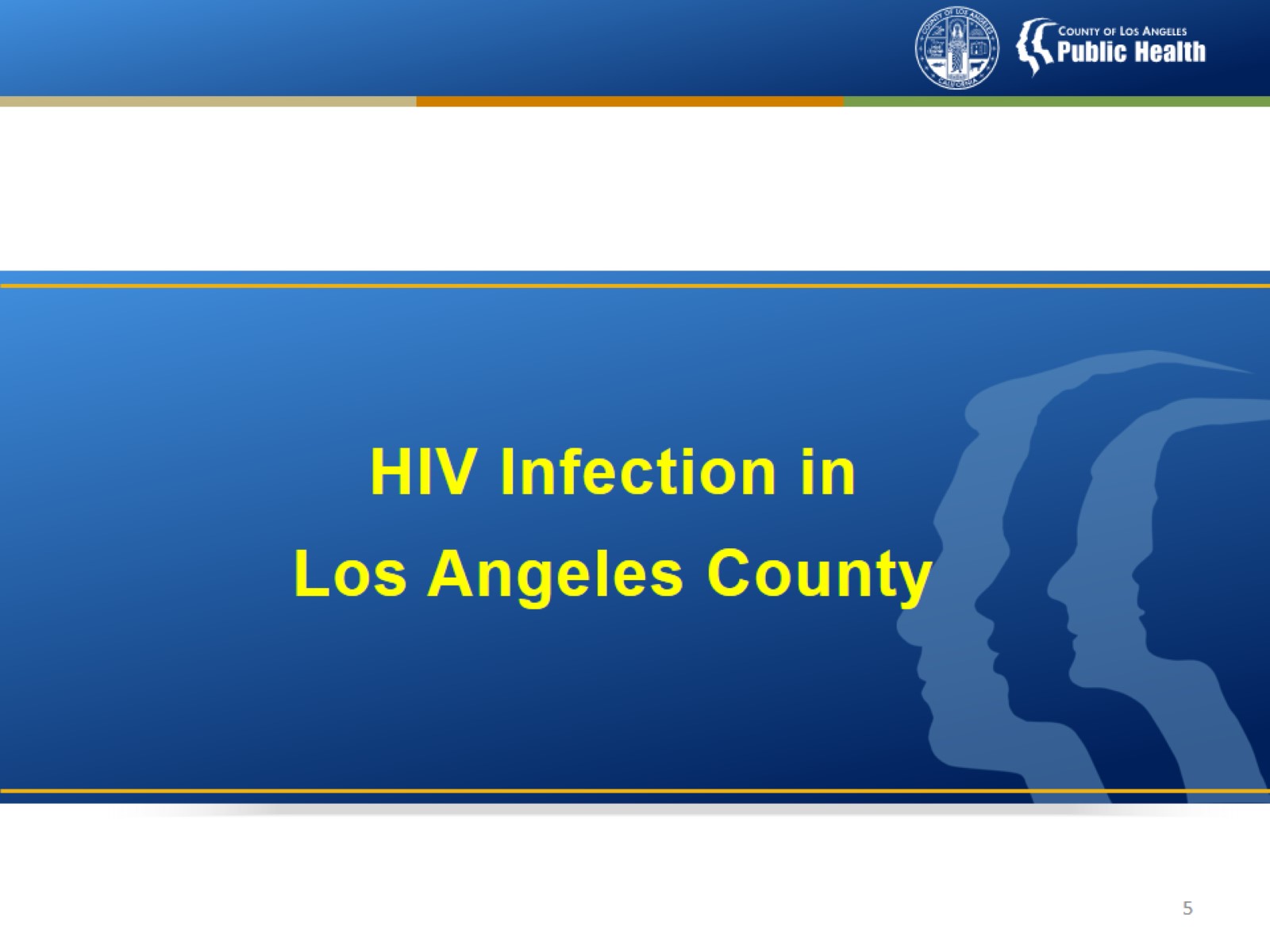 HIV Infection in Los Angeles County
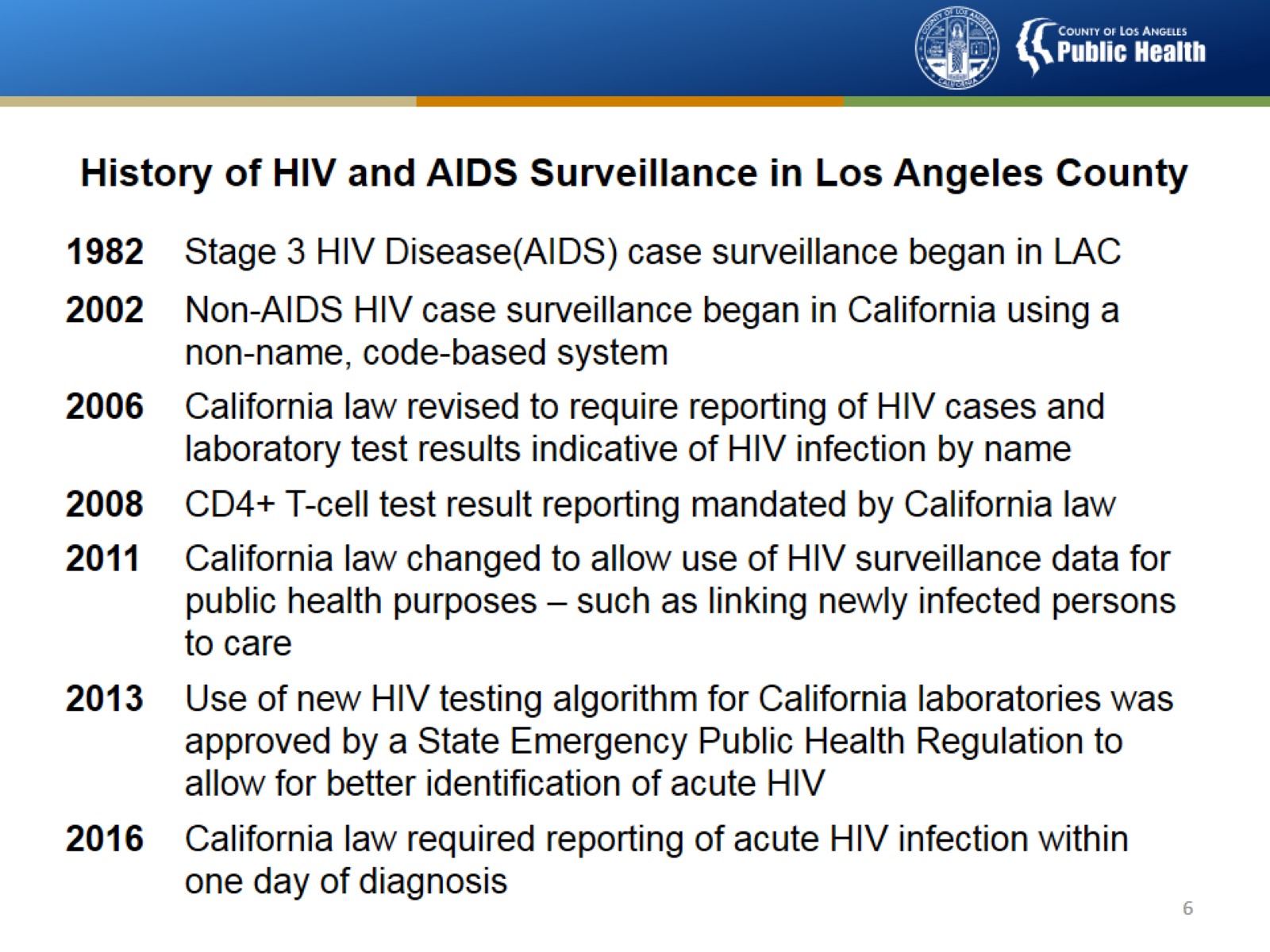 History of HIV and AIDS Surveillance in Los Angeles County
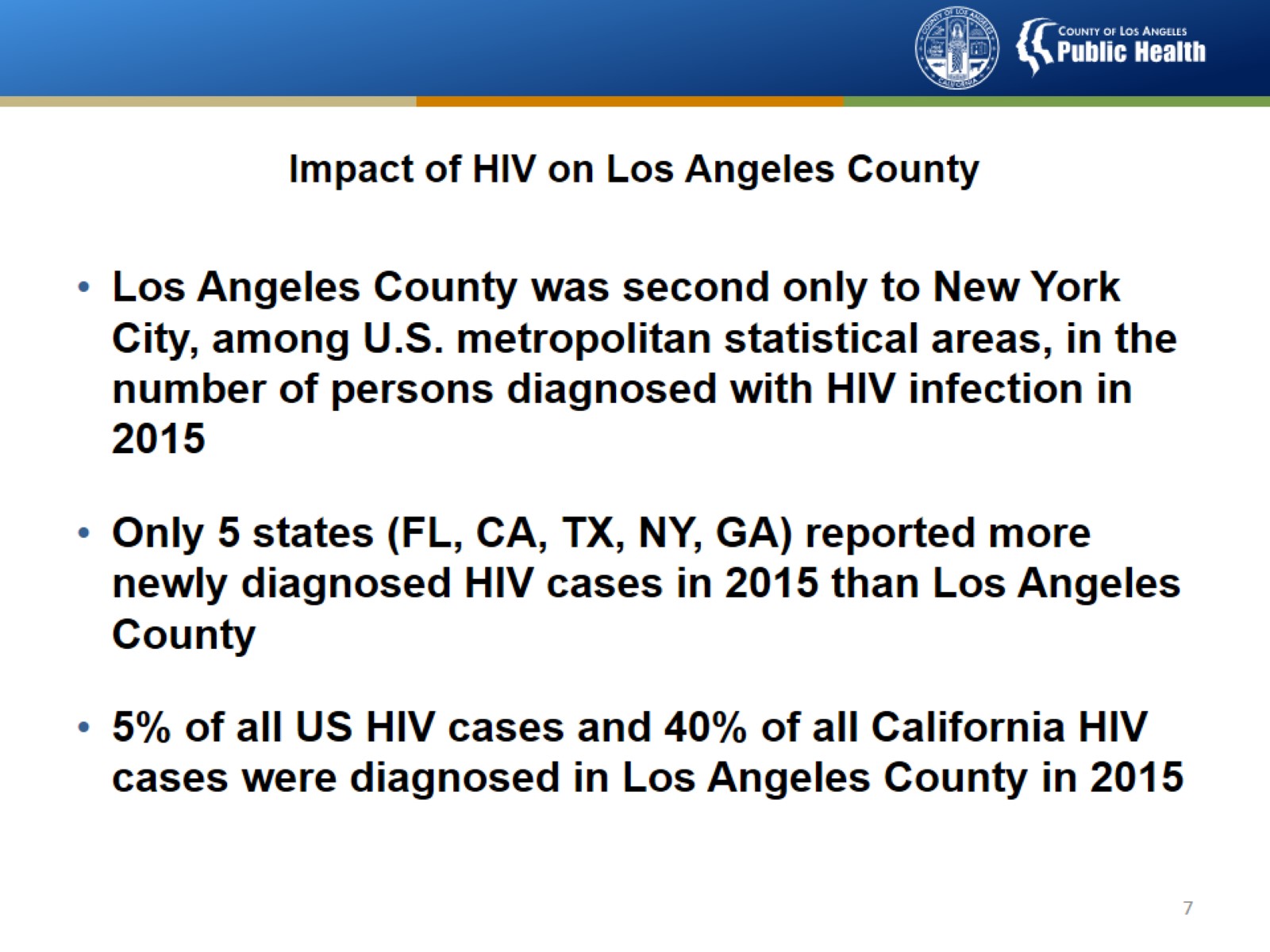 Impact of HIV on Los Angeles County
[Speaker Notes: The above numbers and comparisons were based on CDC HIV Surveillance Report, Vol. 27.]
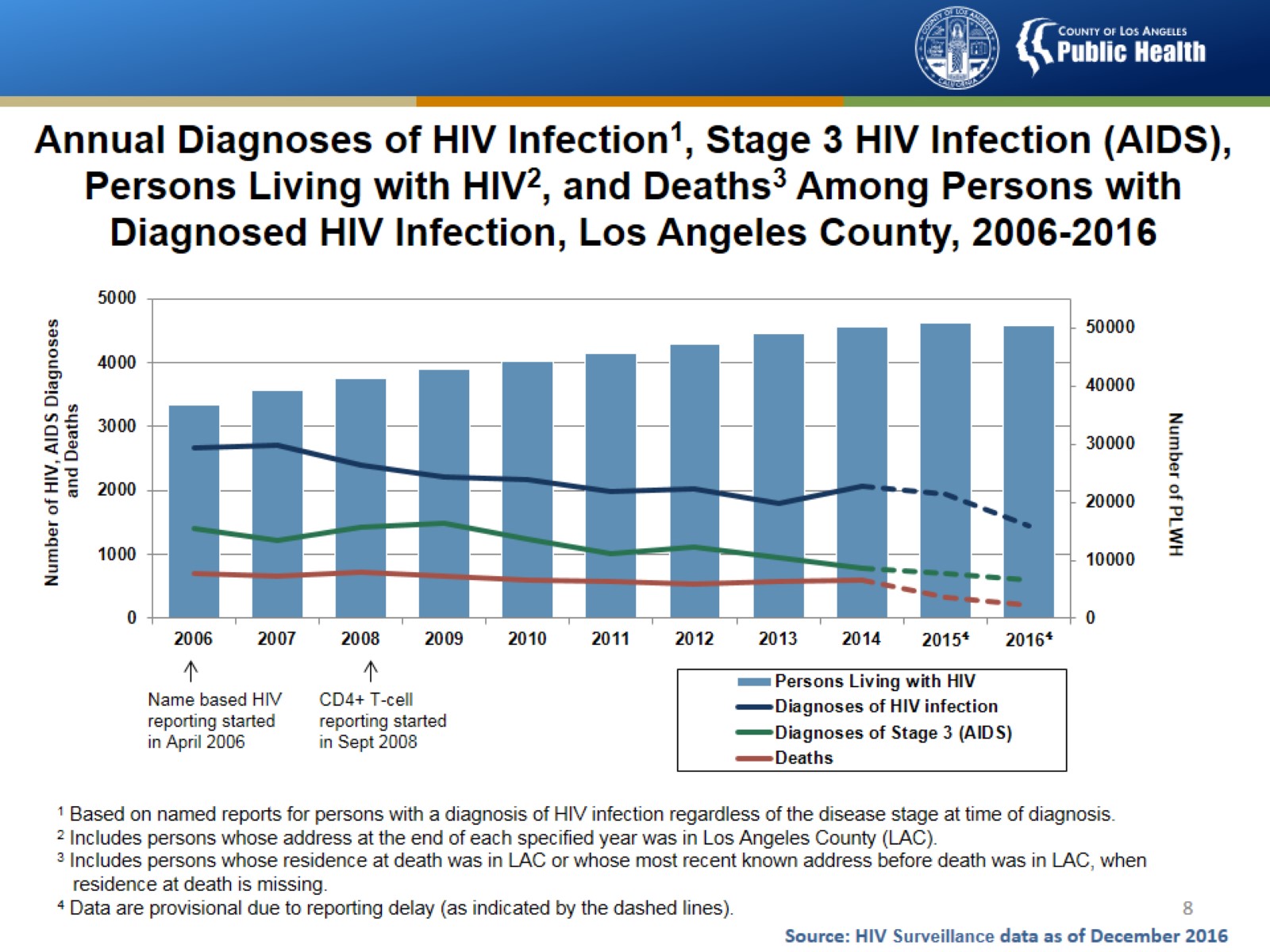 Annual Diagnoses of HIV Infection1, Stage 3 HIV Infection (AIDS), Persons Living with HIV2, and Deaths3 Among Persons with Diagnosed HIV Infection, Los Angeles County, 2006-2016
[Speaker Notes: This slide shows the trends of persons living with diagnosed HIV infection, annual diagnoses of stage 3 (AIDS), annual diagnoses of HIV infection, and annual number of deaths among persons with a diagnosed HIV infection (regardless of disease severity) from 2006 through 2016 in Los Angeles County. Data for 2015 through 2016 are provisional due to reporting delays.

The number of persons living with diagnosed HIV infection, depicted by the blue vertical bars, has steadily increased from 36,624 in 2006 to about 50,300 in 2016.

The annual number of persons diagnosed with an HIV infection, as depicted by the dark blue line, has fluctuated over time.

In California, non-named code HIV case reporting began in July 2002 and named HIV case reporting began in April 2006.  During the first few years of HIV reporting, many HIV cases (persons who had been diagnosed with HIV infection prior to 2006) were likely misclassified as new HIV diagnoses (especially in 2006 and 2007) since a complete patient history on HIV might not have been available to the persons who completed the case report forms.  Therefore, the “bump” in the number of reported cases seen for years 2006 and 2007 likely resulted from the change in reporting regulations and should not be interpreted as a real increase in newly diagnosed HIV disease.  Therefore, the data cannot be used to draw conclusions on the trends for HIV infection.

Annual stage 3 (AIDS) diagnoses, depicted by the green line, have been steadily decreasing since 2006.  A slight increase in the number of new stage 3 (AIDS) diagnoses 2008 through 2009 may be attributed to the implementation of CD4 T-cell count reporting in California in September 2008.

Annual deaths among persons diagnosed with HIV infection, depicted by the red line, have been decreasing since 2008.]
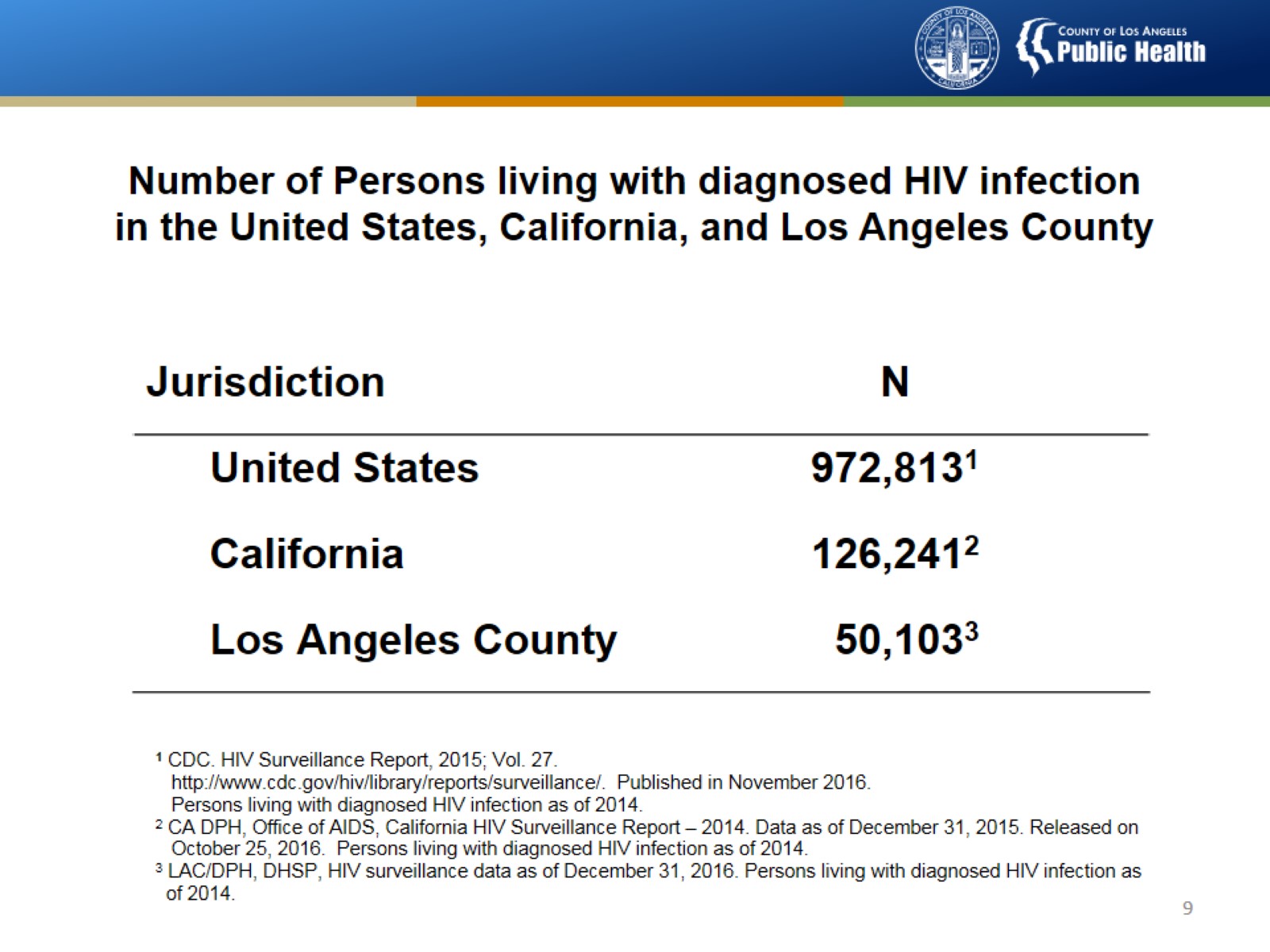 Number of Persons living with diagnosed HIV infectionin the United States, California, and Los Angeles County
[Speaker Notes: This slide shows the number of persons living with diagnosed HIV infection, regardless of disease severity, in the United States (including 6 U.S. dependent areas), California and Los Angeles County (LAC).

CDC reported 972,813 persons living with diagnosed HIV infection in the US at year-end 2014. California Department of Public Health Office of AIDS reported 126,241 persons living with diagnosed HIV infection in California at year-end 2014.  Los Angeles County reported 50,103 persons living with diagnosed HIV infection, which represents 38% of the reported persons living with diagnosed HIV infection in California at year-end 2014.]
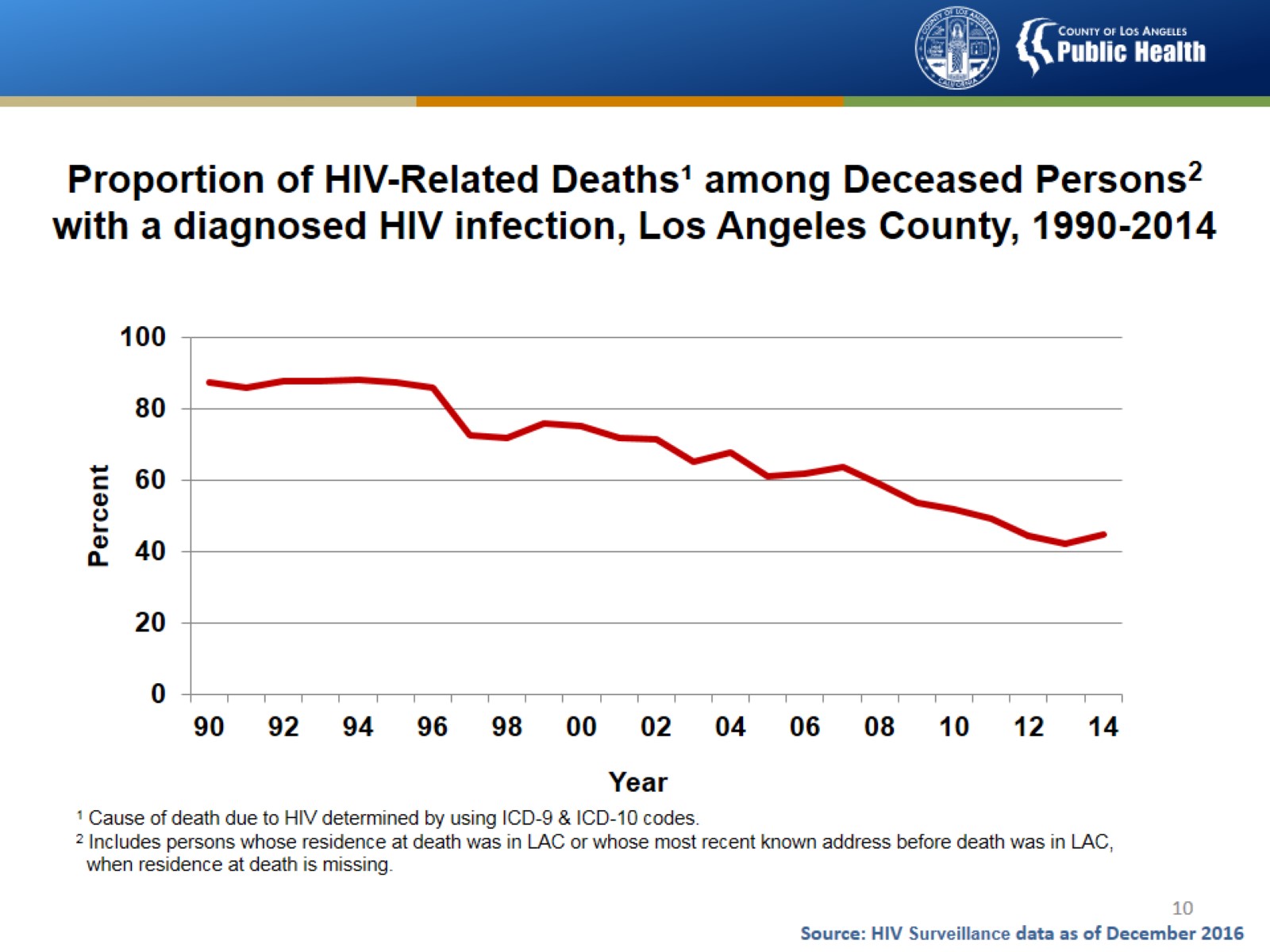 Proportion of HIV-Related Deaths¹ among Deceased Persons2 with a diagnosed HIV infection, Los Angeles County, 1990-2014
[Speaker Notes: This line graph shows the proportion of mortality among deceased persons with diagnosed HIV infection with HIV selected as the underlying cause of death by year in LAC from 1990 through 2014.

The proportion dropped from 87% in 1990 to 45% in 2014.]
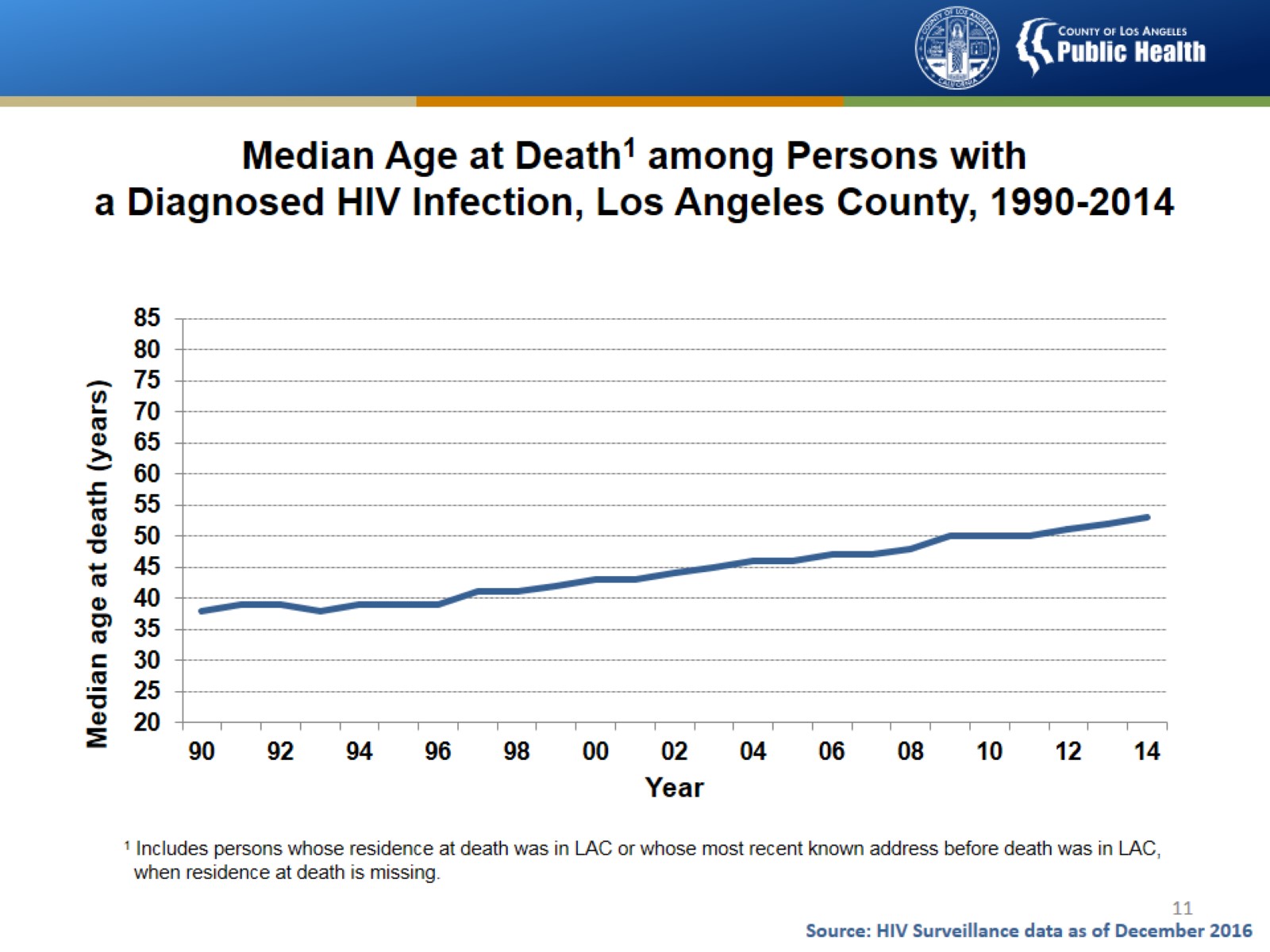 Median Age at Death1 among Persons witha Diagnosed HIV Infection, Los Angeles County, 1990-2014
[Speaker Notes: This graph shows the median age at death among those with diagnosed HIV infection, by year in Los Angeles County from 1990 through 2014.

The median age at death increased almost linearly from 38 years in 1990 to 53 years in 2014. The median age at death among those with diagnosed HIV infection varied little by racial/ethnic group.]
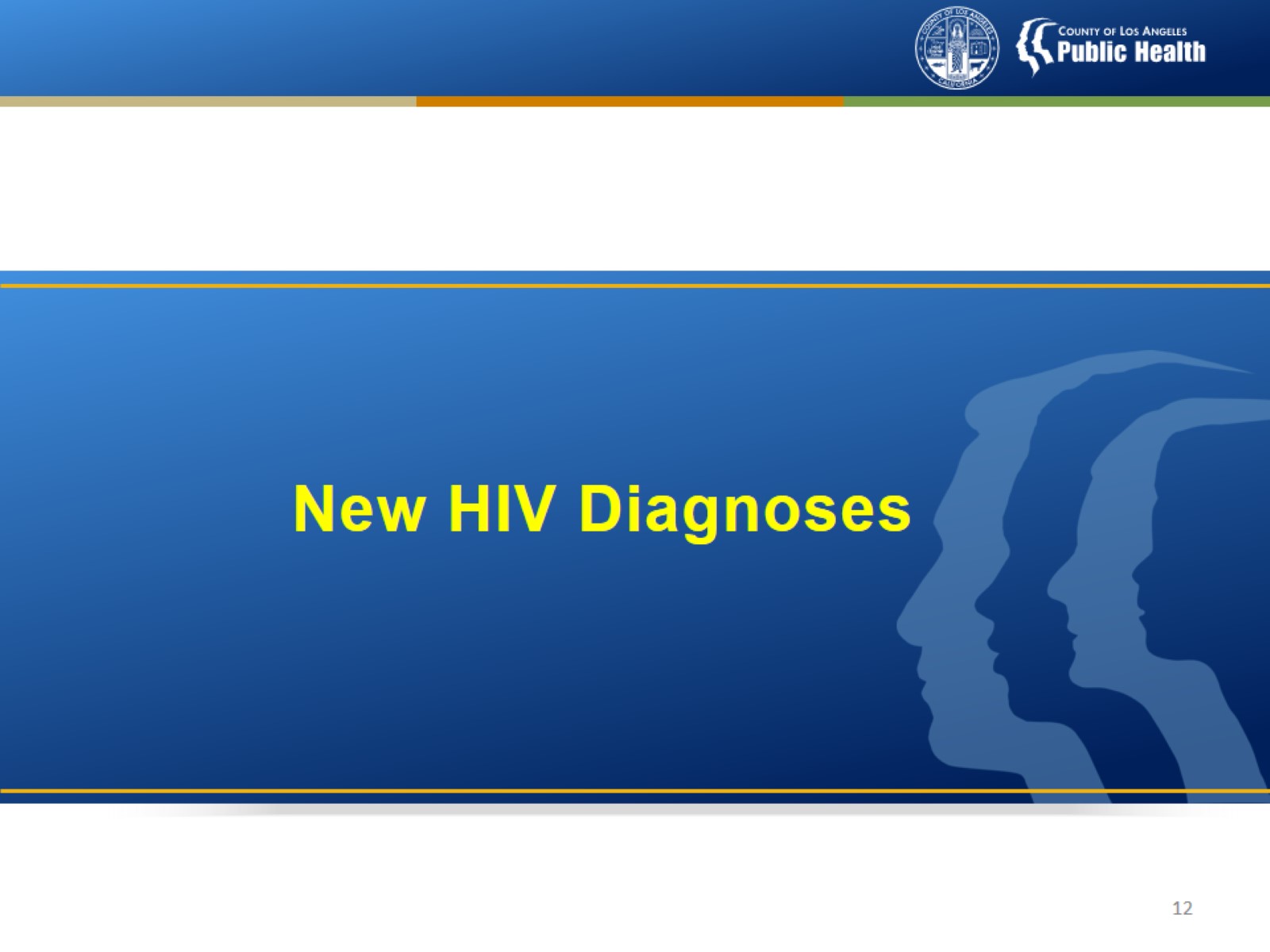 New HIV Diagnoses
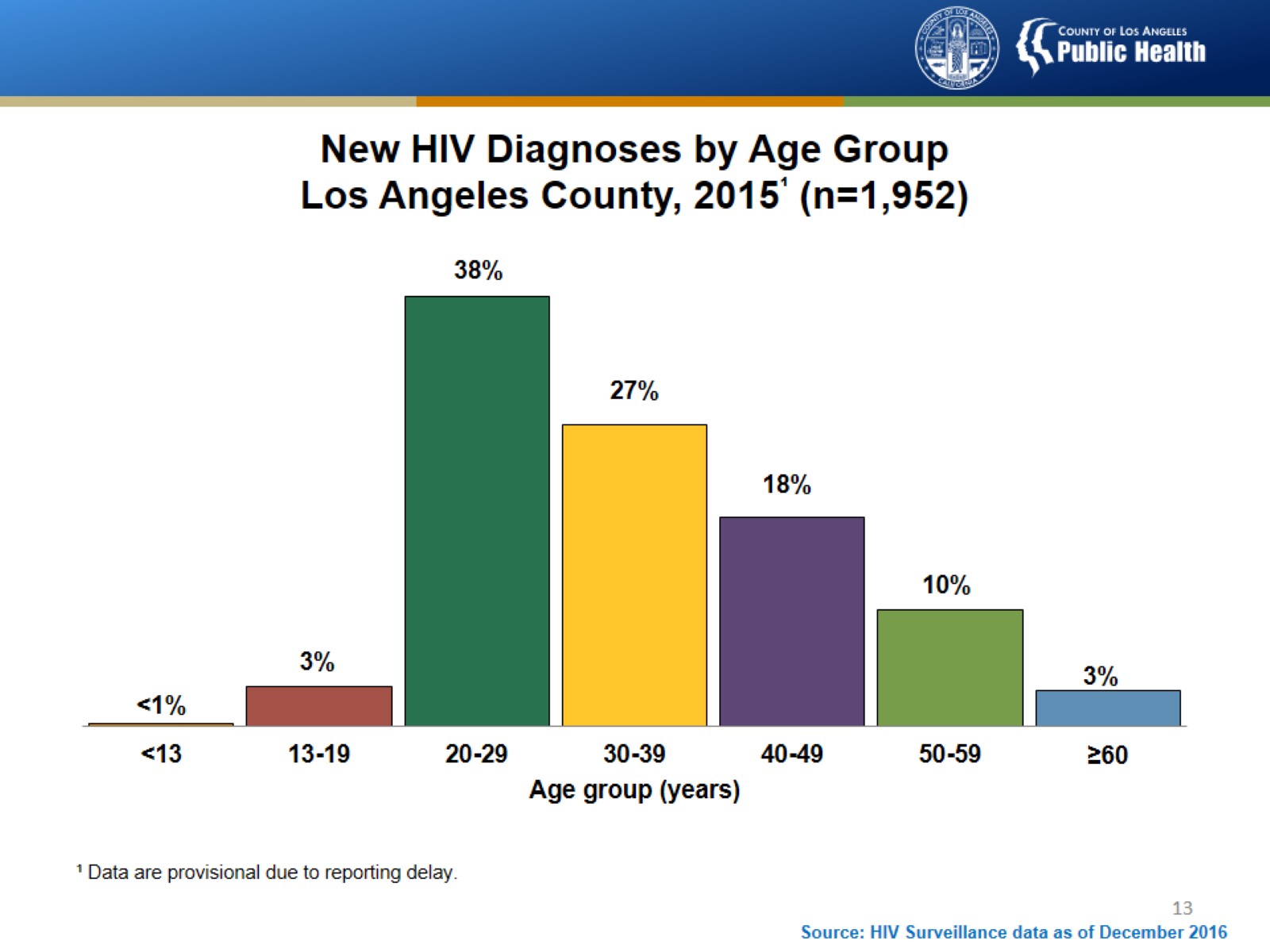 New HIV Diagnoses by Age GroupLos Angeles County, 2015¹ (n=1,952)
[Speaker Notes: This slide shows the age distribution of new HIV diagnoses in Los Angeles County in 2015, reported as of December 31, 2016. 

There were 1,952 persons diagnosed with HIV infection in the year 2015.  Most (65%) cases of HIV were diagnosed among persons 20-39 years of age, followed by persons 40-49 years of age (18%), and 13% among persons 50 years or older.   Youth, age 13-19 years, represented only 3% of new diagnoses in 2015.  Less than one percent were diagnosed with HIV infection before age 13 (pediatric HIV infection cases).

Data include persons with a diagnosis of HIV infection regardless of stage of disease at diagnosis.  Data are provisional due to reporting delays.]
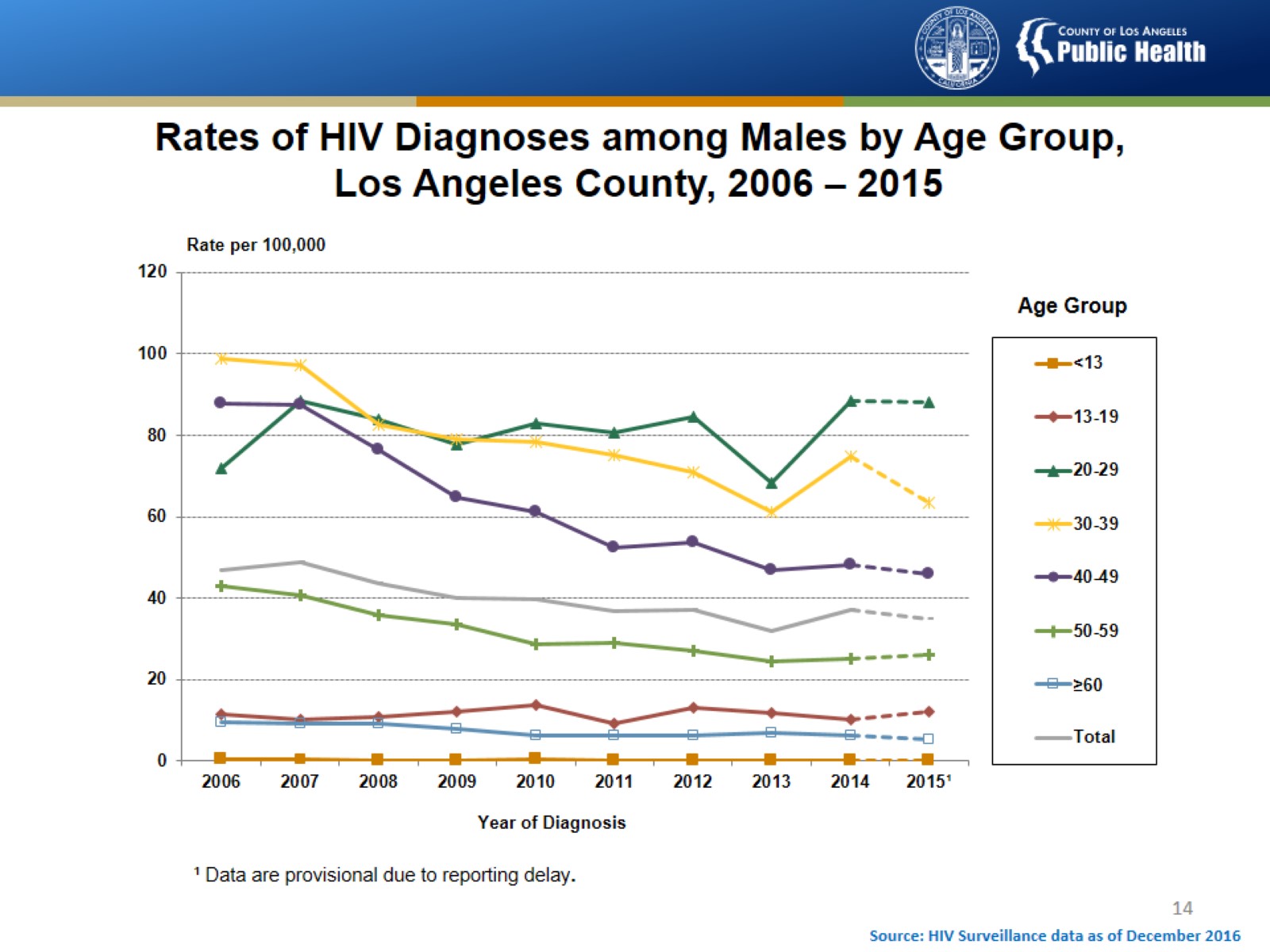 Rates of HIV Diagnoses among Males by Age Group,Los Angeles County, 2006 – 2015
[Speaker Notes: This slide shows the rates (per 100,000 population) of diagnoses of HIV infection by age group among males in Los Angeles County from 2006 through 2015, reported as of December 31, 2016.

Males aged 20-49 years accounted for the highest rates of diagnoses of HIV infection each year; whereas males aged <13, 13-19 and 60 years and older accounted for the lowest rates of diagnoses of HIV infection each year.

While the rates of diagnoses of HIV infection decreased from 2006 through 2013 in the 30-59 age groups, the 20-29 age group showed a slight increase in rates fluctuations in the same time period.  The rates for these three age groups increased in 2014.  During the same time period, <13, 13-19, and 60 and older age groups remained relatively stable. 

Data includes males with a diagnosis of HIV infection regardless of stage of disease at diagnosis.  Data are provisional for the year 2015 due to reporting delays.]
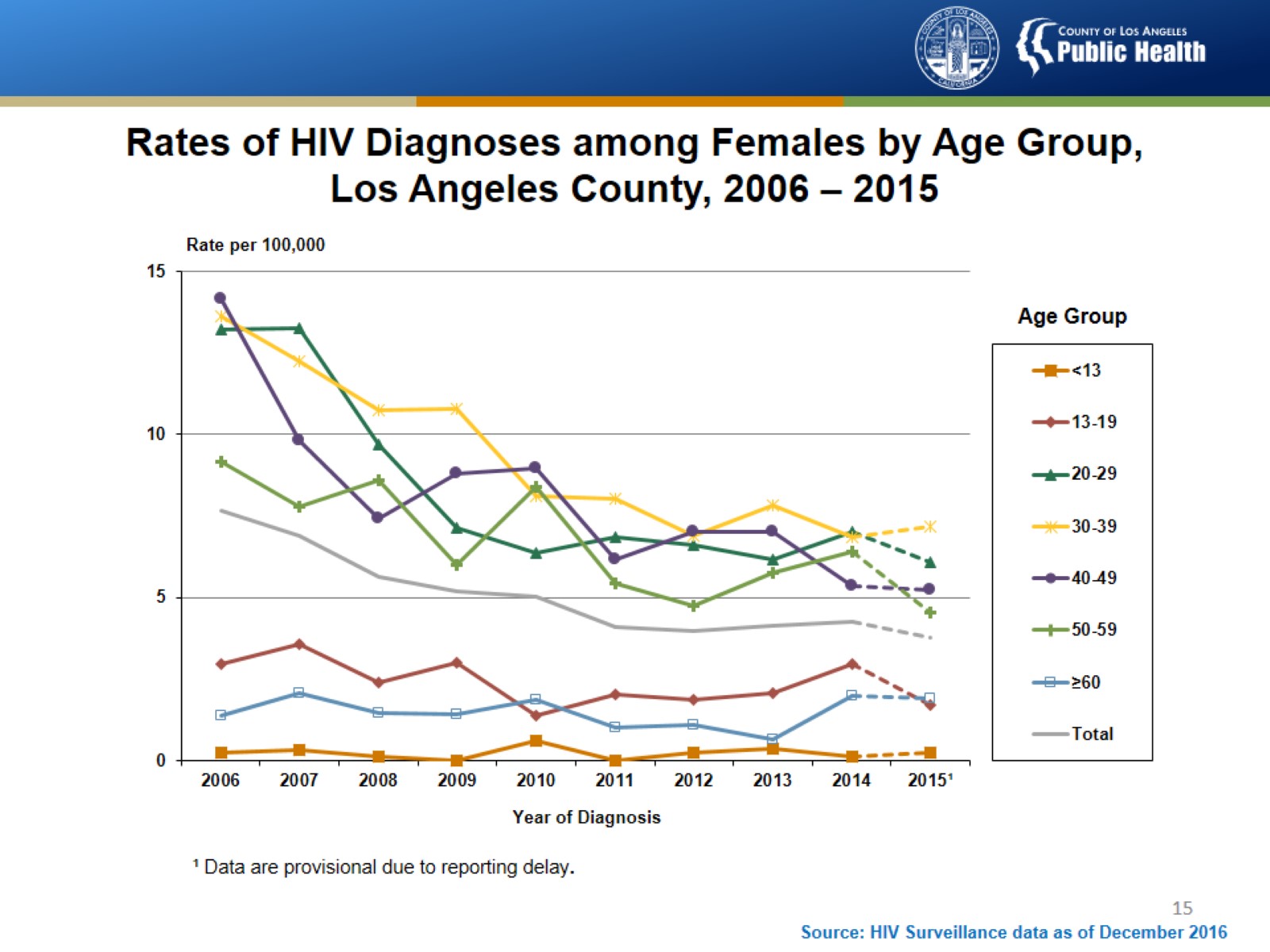 Rates of HIV Diagnoses among Females by Age Group, Los Angeles County, 2006 – 2015
[Speaker Notes: This slide shows the rates (per 100,000 population) of diagnoses of HIV infection by age group among females in Los Angeles County from 2006 through 2015, reported as of December 31, 2016.

On average, rates of HIV diagnoses among females decreased from 2006 through 2011, and remained relatively stable since 2012. 

Females aged 20-59 years accounted for higher than average HIV diagnoses rates each year; whereas females aged <13, 13-19, and 60 years and older accounted for lower than average HIV diagnoses rates each year.

From 2006 through 2014, rates in the 20-59 year age groups decreased, while rates among females aged <13, 13-19, and 60 years and older remained relatively stable. 

Data include females with a diagnosis of HIV infection regardless of stage of disease at diagnosis.  Data are provisional for the year 2015 due to reporting delays.]
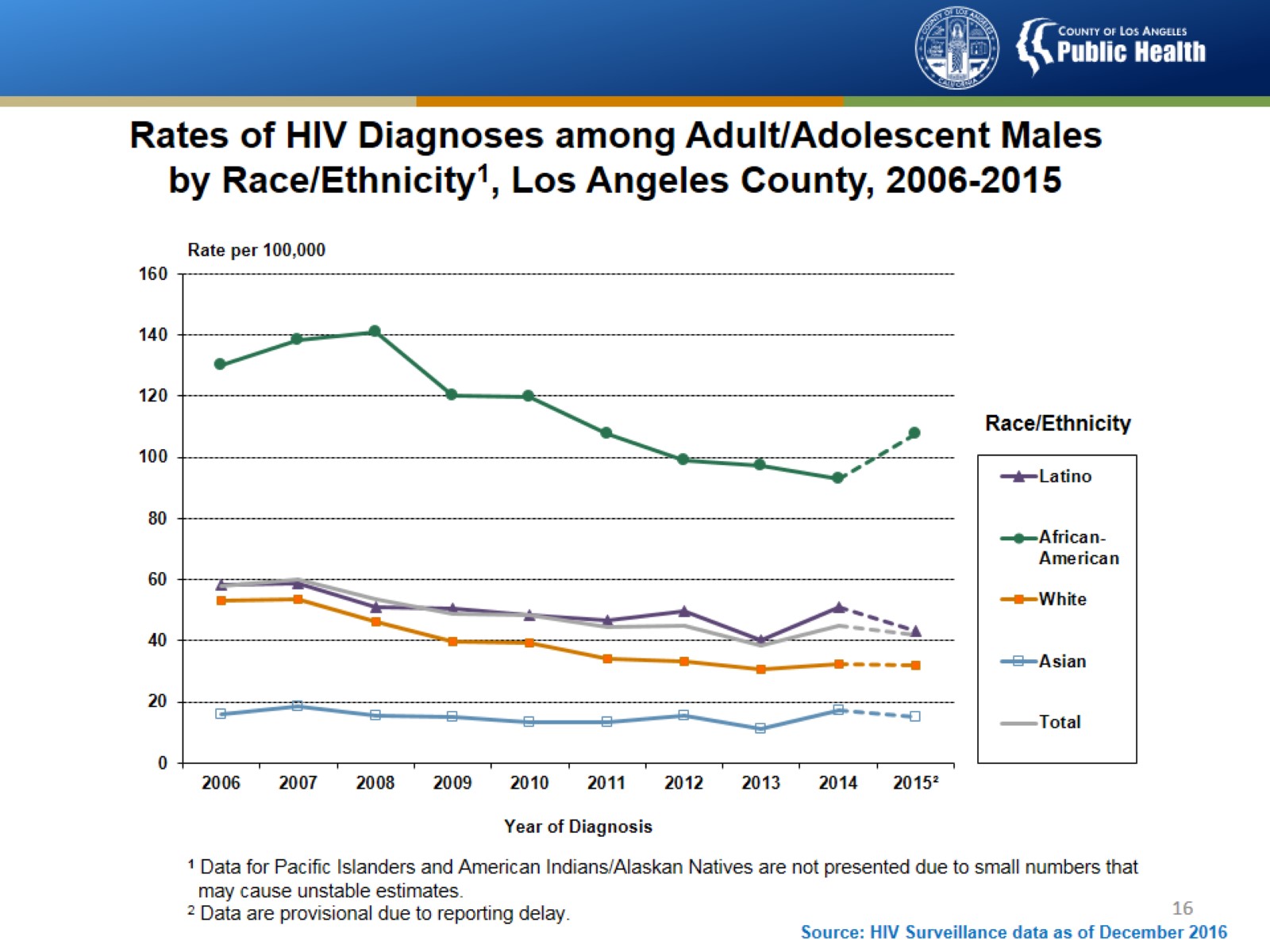 Rates of HIV Diagnoses among Adult/Adolescent Males by Race/Ethnicity1, Los Angeles County, 2006-2015
[Speaker Notes: This slide shows the rates (per 100,000 population) of HIV diagnoses among adult and adolescent (13 years and older) males by race/ethnicity in Los Angeles County from 2006 through 2015.  

The average HIV diagnosis rate among adult/adolescent males decreased from 58.1 in 2006 to 44.8 in 2014. 

Although the rate of HIV diagnoses among African-Americans decreased from 130.2 in 2006 to 93.0 in 2014, these rates continue to be much higher than those of all other races/ethnicity. The decrease in the rates of diagnoses among other races/ethnicities from 2006 through 2014 were; from 58.2 to 51.0 among Latinos; from 53.0 to 32.5  among Whites; and from 15.9 to 17.2 among Asians.  

Data include adult/adolescent males with a diagnosis of HIV infection regardless of stage of disease at diagnosis.  Data are provisional for the year 2015 due to reporting delays.

Latinos can be of any race.]
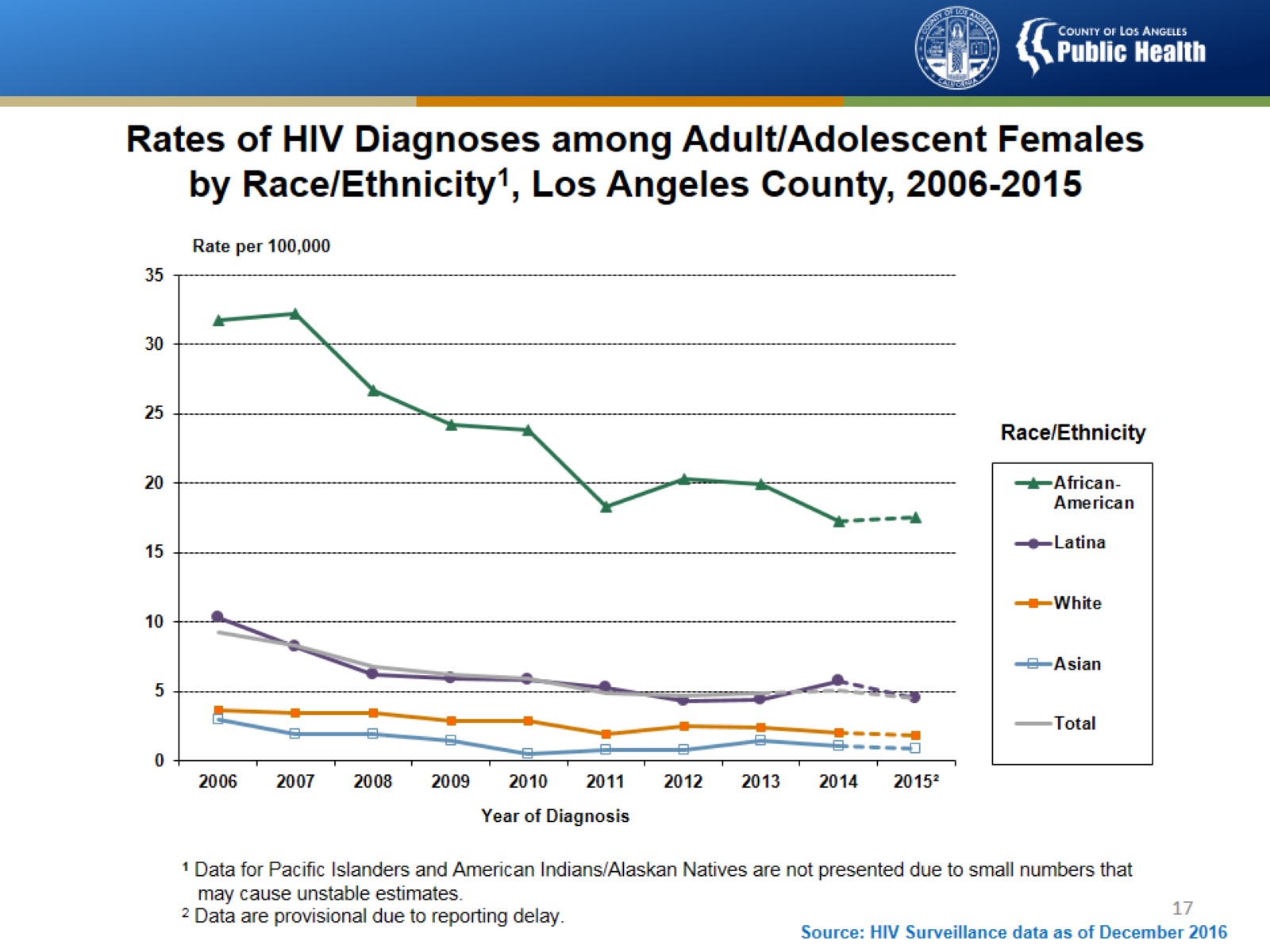 [Speaker Notes: This slide shows the rates (per 100,000 population) of HIV diagnoses among adult and adolescent females by race/ethnicity in Los Angeles County from 2006 through 2015.  

The average HIV diagnosis rate among all adult/adolescent females decreased from 9.3 in 2006 to 5.0 in 2014.

Although the rate of HIV diagnoses among African-Americans decreased from 31.7 in 2006 to 17.3 in 2014, these rates continue to be much higher than those of all other races/ethnicities. The decrease in the rates of diagnoses among other races/ethnicities from 2006 through 2014 were; from 10.3 to 5.7 4.4 among Latinas; from 3.6 to 2.0  among Whites; and from 2.9 to 1.0 among Asians.

Data include adult/adolescent females with a diagnosis of HIV infection regardless of stage of disease at diagnosis.  Data are provisional for the year 2015 due to reporting delays.

Latinas can be of any race.]
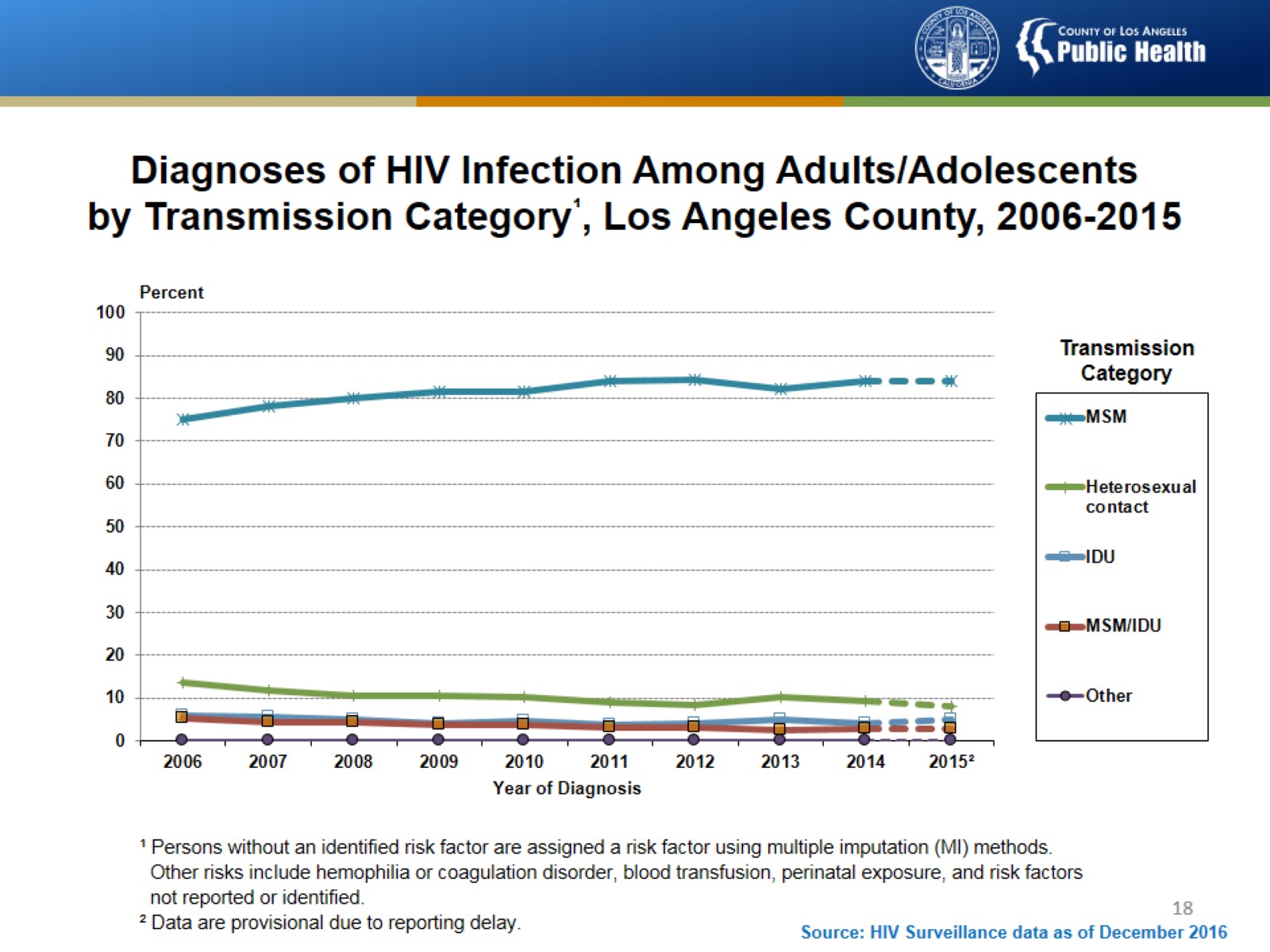 Diagnoses of HIV Infection Among Adults/Adolescentsby Transmission Category¹, Los Angeles County, 2006-2015
[Speaker Notes: This slide presents the distribution of diagnoses of HIV infection among adults and adolescents diagnosed from 2006 through 2015, by transmission category, in Los Angeles County.

The percentage of adults and adolescents (> 13 years of age) with diagnosed HIV infection attributed to male-to-male sexual contact increased from 75% in 2006 to 84% in 2014, while percentages attributed to heterosexual contact slightly decreased from 14% in 2006 to 9% in 2014.  The percentages of diagnosed HIV infections attributed to injection drug use and male-to-male sexual contact and injection drug use remained relatively stable  from 2006 through 2014.  A very small percentage of diagnosed HIV infections each year were attributed to other transmission categories.
 
Data include persons with a diagnosis of HIV infection regardless of stage of disease at diagnosis. Data have been statistically adjusted to account for missing transmission category. 

Heterosexual contact is with a person known to have, or to be at high risk for, HIV infection.

Other transmission categories include hemophilia or coagulation disorder, blood transfusion, perinatal exposure, and risk factors not reported or not identified.

Data are provisional for the year 2015 due to reporting delays.]
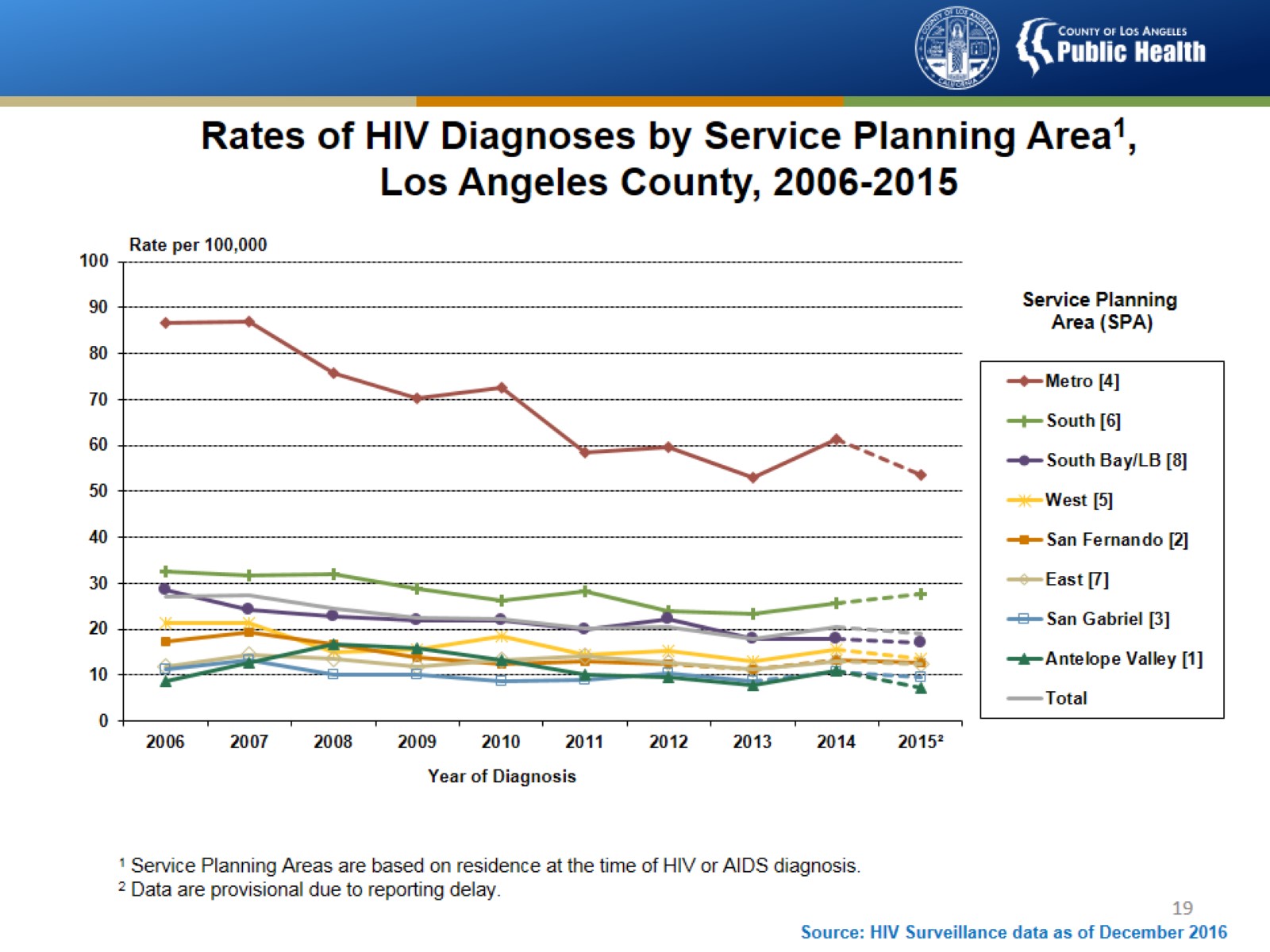 [Speaker Notes: This slide presents the rates (per 100,000 population) of HIV diagnoses by Service Planning Area (SPA) in Los Angeles County from 2006 through 2015.  

The average rate of diagnoses among all SPAs decreased from 27 in 2006 to 20 in 2014. 

Although the rate of HIV diagnoses in the Metro SPA decreased overall from 87 in 2006 to 61 in 2014, these rates continue to be much higher than those of all other SPAs. From 2006 to 2014, the rates of diagnoses decreased from 32 to 26 in South; from 29 to 18 in South Bay/Long Beach; from 21 to 15 in West; and from 17 to 13 in the San Fernando SPA. During the same time period, the HIV diagnosis rate remained relatively stable in the Antelope Valley (9 to 11 per 100,000), East (12 per 100,000), and San Gabriel (11 per 100,000) SPAs. 
  
Data include persons with a diagnosis of HIV infection regardless of stage of disease at diagnosis.

Data are provisional for the year 2015 due to reporting delays.]
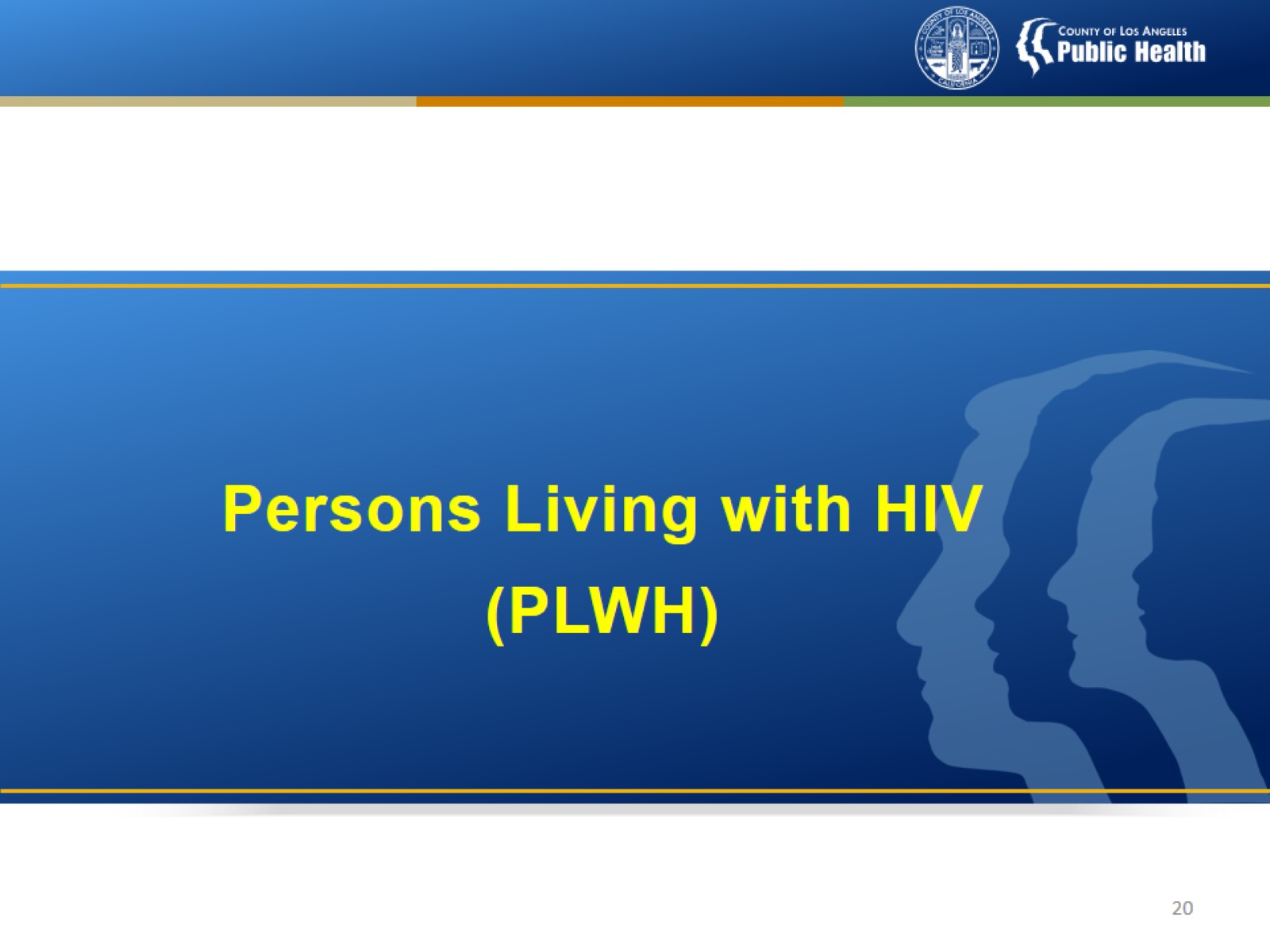 Persons Living with HIV (PLWH)
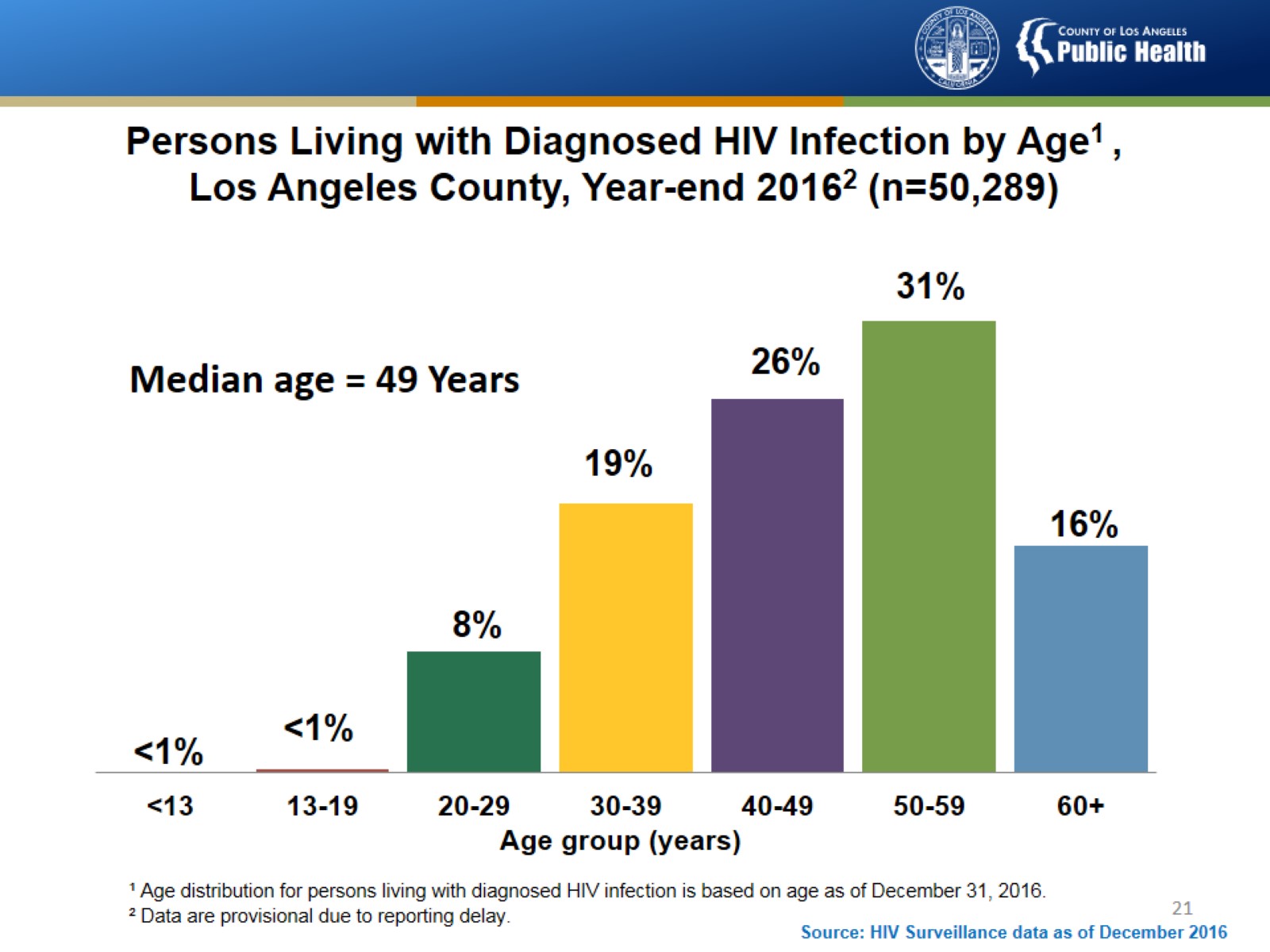 Persons Living with Diagnosed HIV Infection by Age1 , Los Angeles County, Year-end 20162 (n=50,289)
[Speaker Notes: This slide presents the current age of persons living with diagnosed HIV infection in Los Angeles County (LAC) as of December 31, 2016.  

At year-end 2016, a total of 50,289 persons were living with diagnosed HIV infection in Los Angeles County.  The largest proportion of persons living with diagnosed HIV infection was among 50 to 59 year-olds (31%), followed by 40 to 49 year-olds (26%), 30 to 39 year-olds (19%), 60 and over year-olds (16%), and 20 to 29 year-olds (8%).  The younger than 13 and 13 to 19 age groups combined make up less than 1 percent of persons living with diagnosed HIV infection.

The fact that nearly three-fourths of all persons living with diagnosed HIV infection in LAC are aged 40 years and older has implications for HIV care and treatment planning, especially with regard to combining care for HIV with care for other conditions associated with aging.]
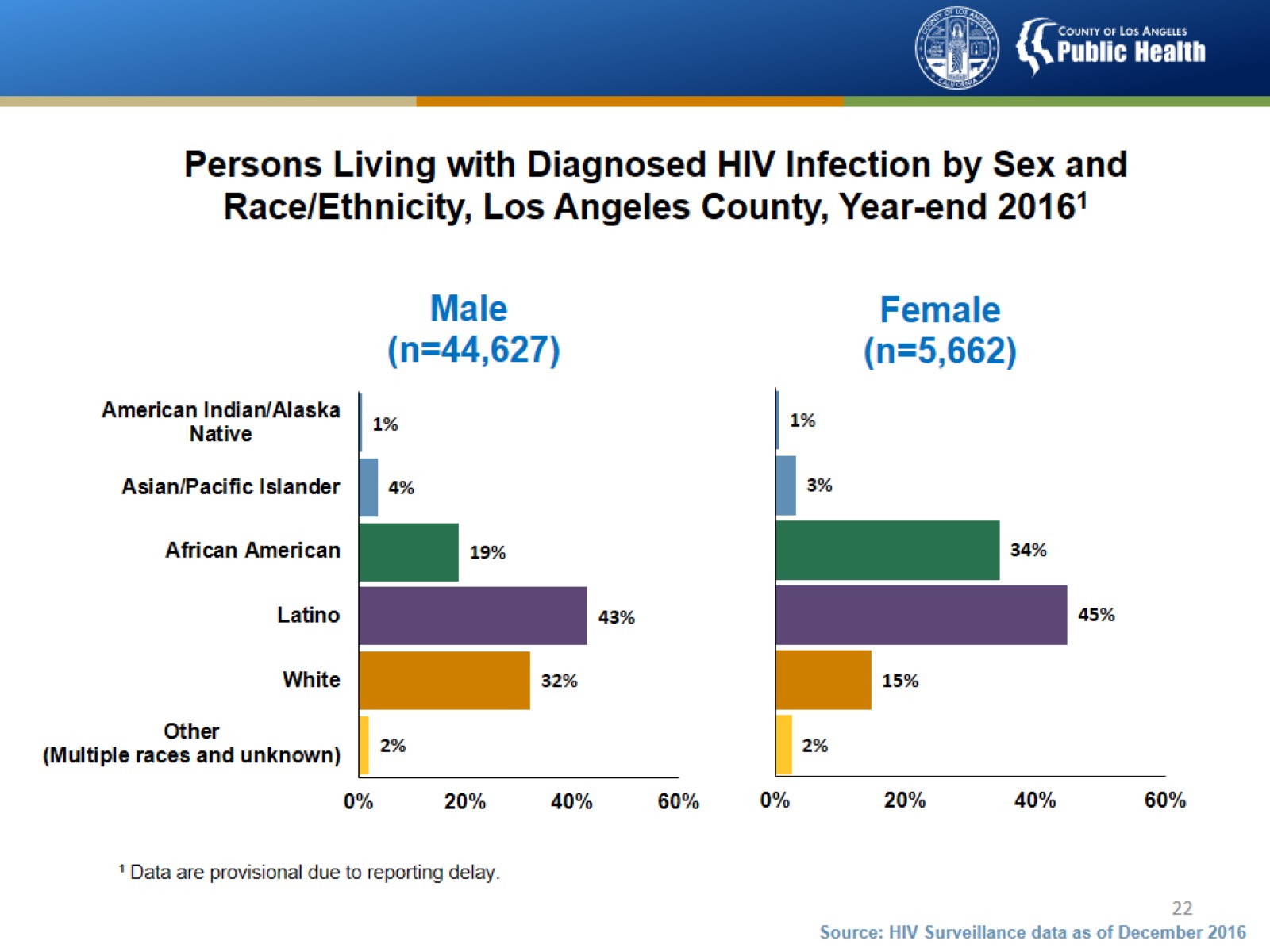 Persons Living with Diagnosed HIV Infection by Sex and Race/Ethnicity, Los Angeles County, Year-end 20161
[Speaker Notes: Among the 44,627 males living with diagnosed HIV infection, 43% were Latino, 32% were white, 19% were African American,  4% were Asian/Pacific Islander,  2% were multiple races or unknown, and approximately 1% were American Indian/Alaska Native.

Among the 5,662 females living with diagnosed HIV infection, 45% were Latina, 34% were African American, 15% were White, 3% were Asian/Pacific Islander,  2% were multiple races or unknown, and approximately 1% were American Indian/Alaska Native.

Data include persons with a diagnosis of HIV infection regardless of stage of disease at diagnosis.

Latinos can be of any race.]
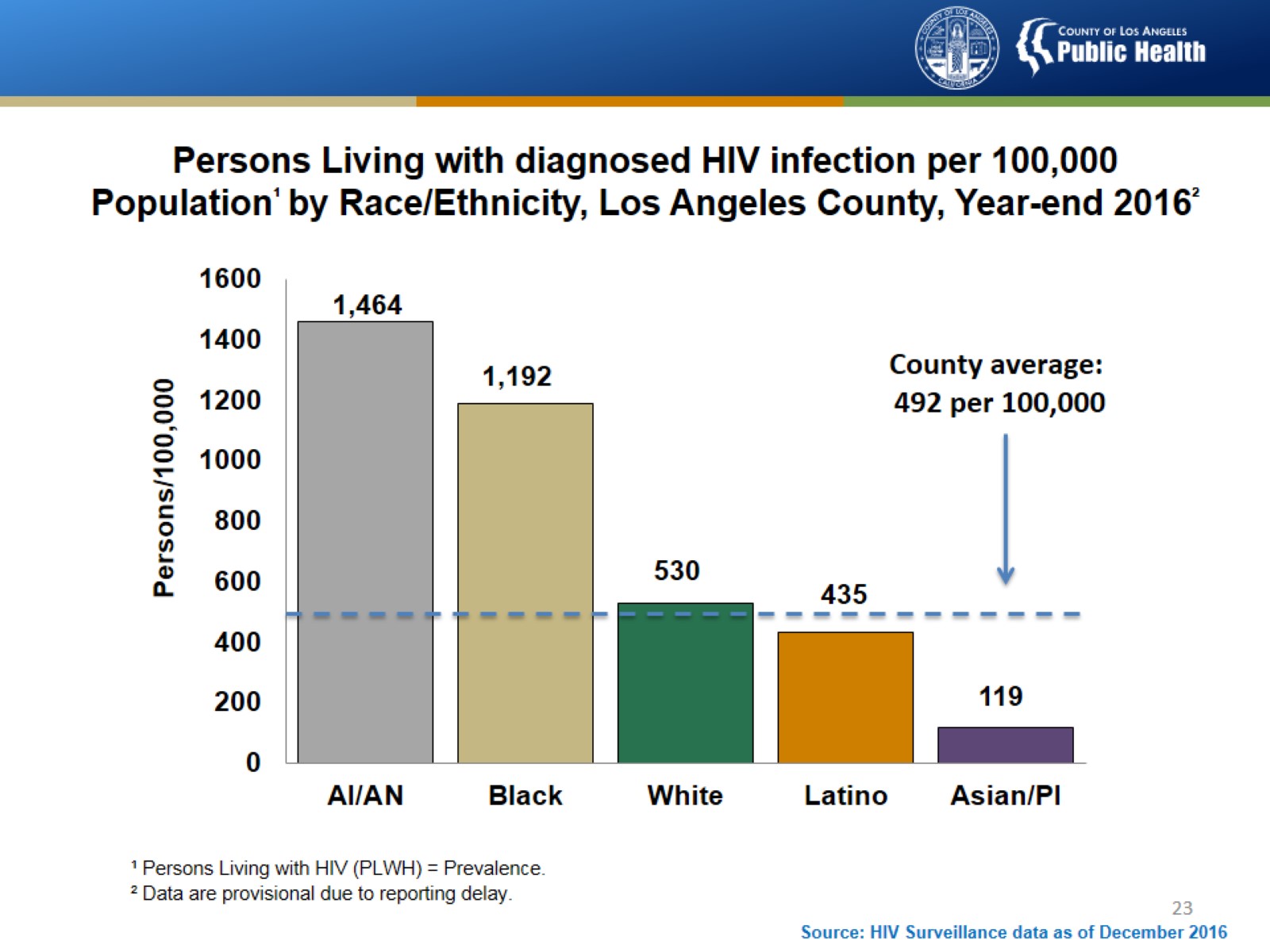 Persons Living with diagnosed HIV infection per 100,000 Population¹ by Race/Ethnicity, Los Angeles County, Year-end 2016²
[Speaker Notes: This slide shows the number of persons living with diagnosed HIV infection at the end of 2016 by race/ethnicity in Los Angeles County, expressed as a rate per 100,000 population. 

At year-end 2016, 50,289 persons were living with diagnosed HIV infection in Los Angeles County (LAC) with an average prevalence rate of 492 per 100,000 population.

Remember, a rate measures the impact of a disease in a given area because it takes into account the size of each population.  Therefore, although far more Whites and Hispanics/Latinos are living with diagnosed HIV infection in Los Angeles County, American Indians/Alaskan Natives, while comprising a very small percentage of the population, have been most impacted with the highest rate of persons living with diagnosed HIV infection at 1,464 per 100,000 population.  Blacks/African Americans who represent less than 10 percent of the general population in this county account for the second highest prevalence rate at 1,192 per 100,000 population, over twice the rate of Whites and almost three times that of Hispanics/Latinos. 

Data include persons living with diagnosed HIV infection regardless of stage of disease at diagnosis.

Latinos can be of any race.]
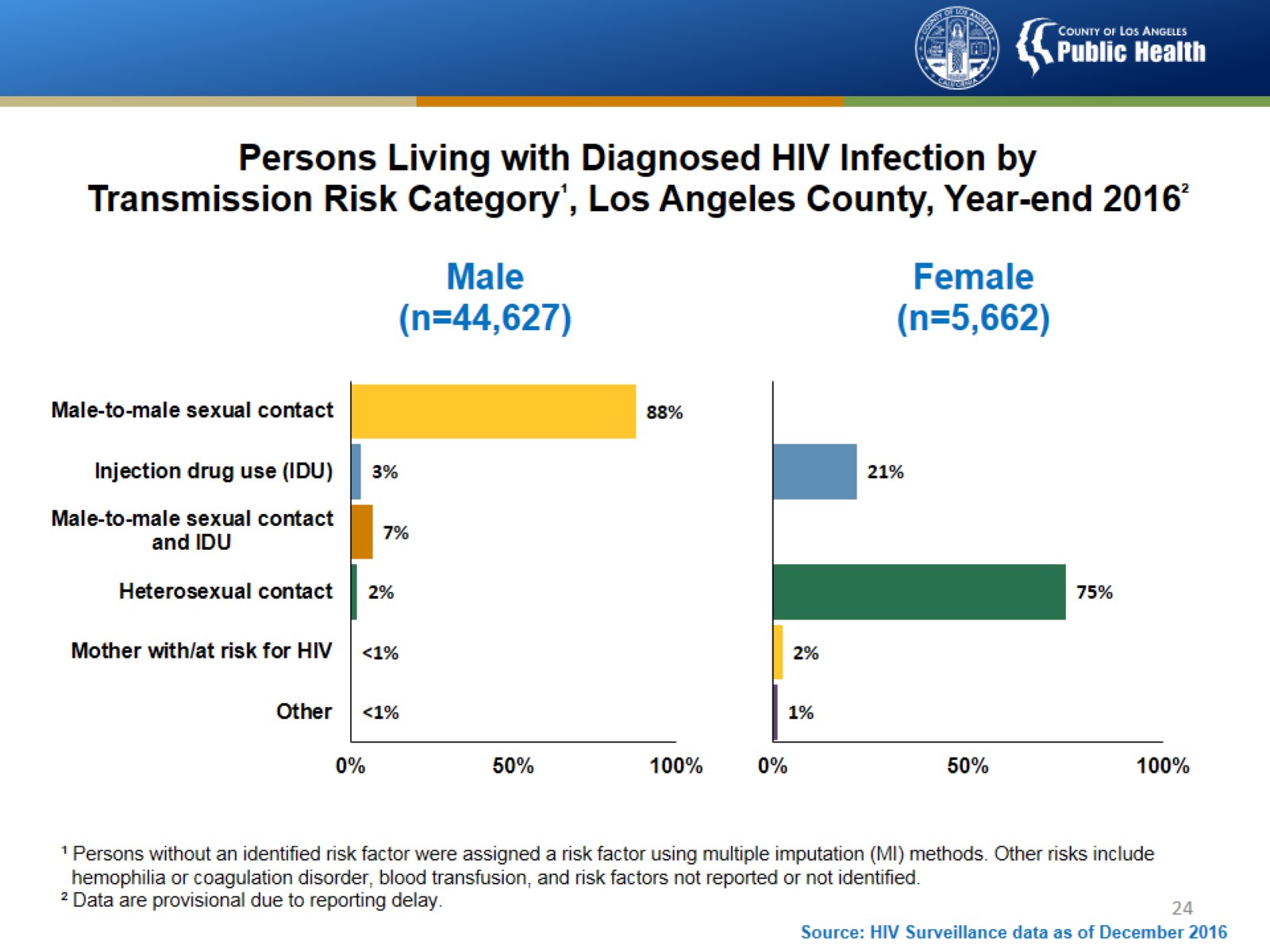 Persons Living with Diagnosed HIV Infection byTransmission Risk Category¹, Los Angeles County, Year-end 2016²
[Speaker Notes: This slide shows the distribution of transmission categories among males and females living with diagnosed HIV infection in Los Angeles County at year-end 2016.

Data have been statistically adjusted to account for missing transmission category for persons with unreported or unidentified risk factors.

Among males living with diagnosed HIV infection at the end of 2016, 88% of infections were attributed to male-to-male sexual contact, 3% of infections were attributed to injection drug use, 7% to male-to-male sexual contact and injection drug use, and 2% to heterosexual contact.  Less than 1% of infections were attributed to perinatal exposure and other transmission categories.

Among females living with diagnosed HIV infection at the end of 2016, 75% were attributed to heterosexual contact, 21% were attributed to injection drug use, 2% were attributed to perinatal transmission—that is, from an HIV-infected mother, and 1% were attributed to other transmission categories.

Other transmission categories include hemophilia or coagulation disorder, blood transfusion, and risk factors not reported or not identified.

Data include persons with a diagnosis of HIV infection regardless of stage of disease at diagnosis.

Data are provisional due to reporting delays.]
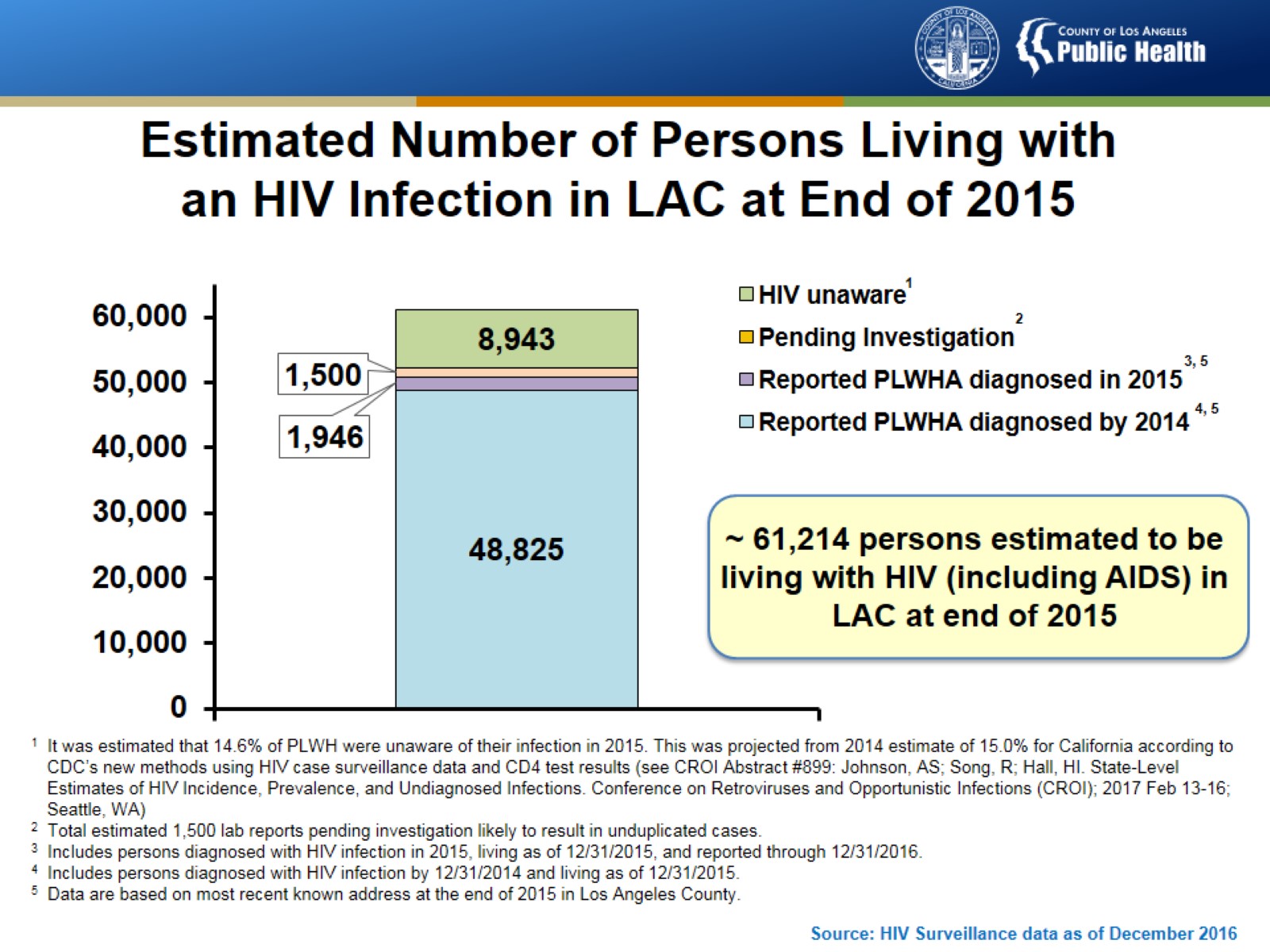 [Speaker Notes: We estimate that over 61,000 persons were living with HIV infection in Los Angeles County at the end of 2015.  Almost 9,000 of whom are unaware of their infection.

The footnotes:
1. An estimated 14.6% among PLWH are unaware of their infection.
2. The number reported here includes (1) half of our pending lab that we believe represent real cases of HIV, but have not yet reported as a case in our registry.]
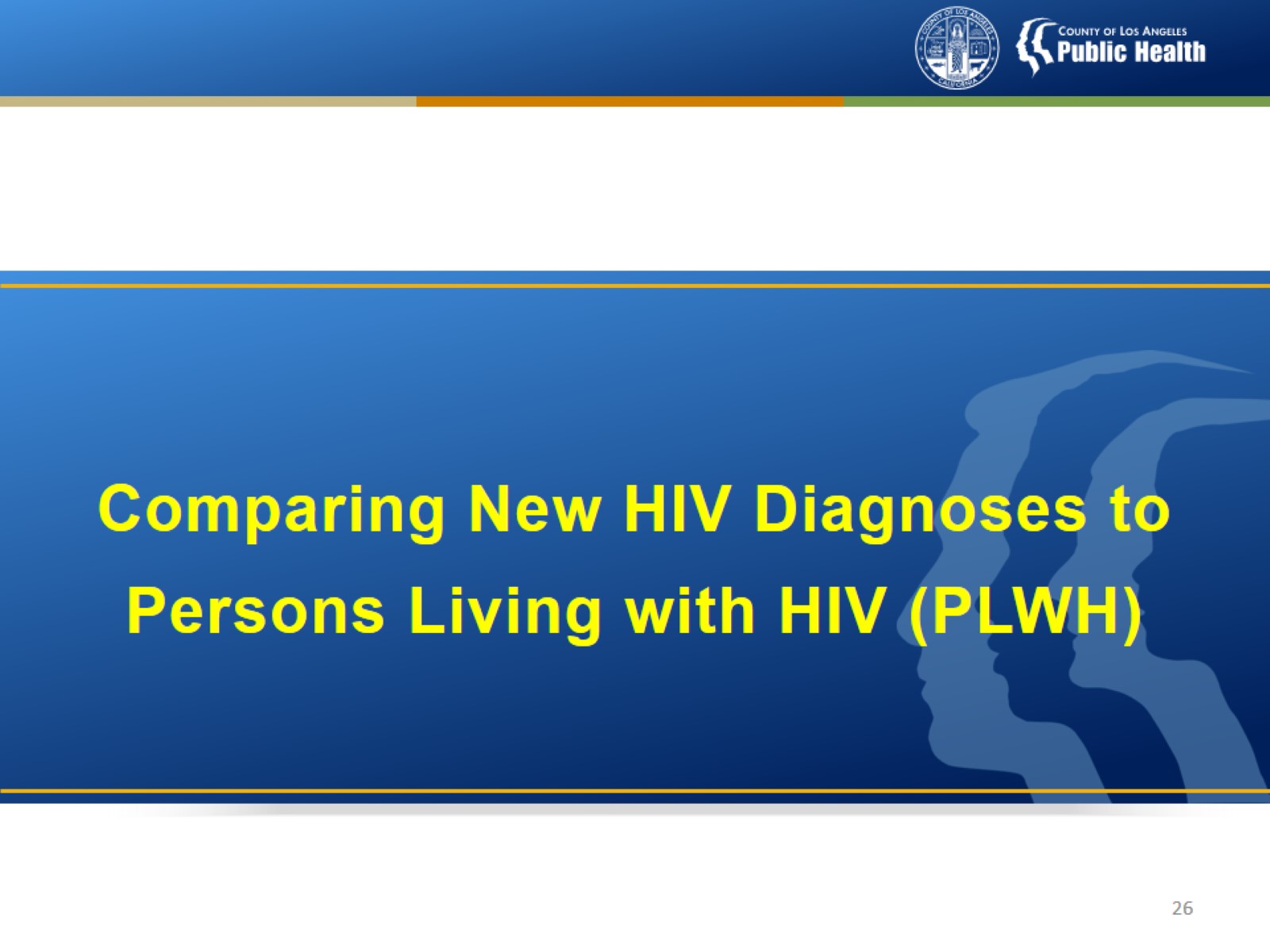 Comparing New HIV Diagnoses to Persons Living with HIV (PLWH)
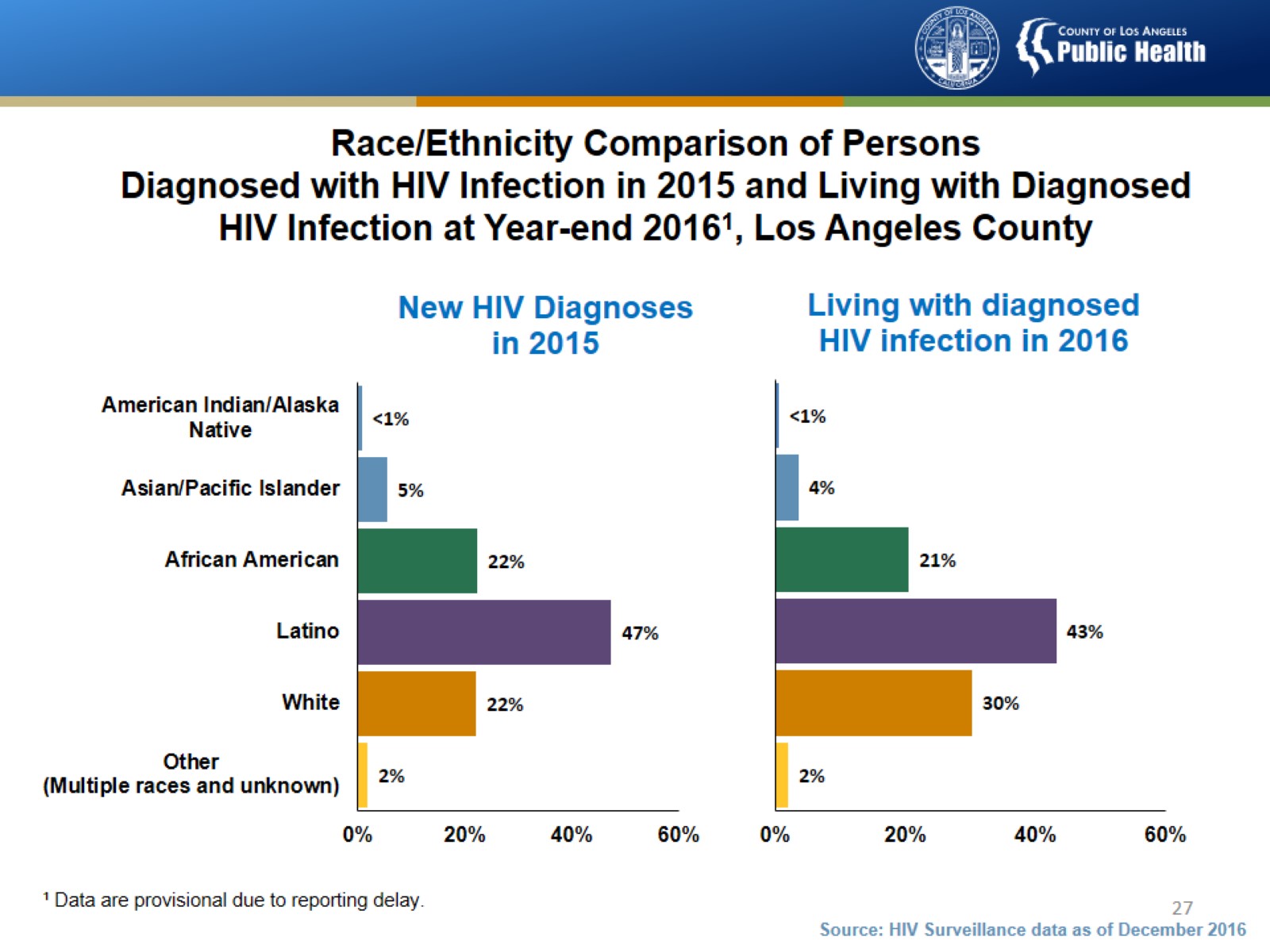 Race/Ethnicity Comparison of PersonsDiagnosed with HIV Infection in 2015 and Living with Diagnosed HIV Infection at Year-end 20161, Los Angeles County
[Speaker Notes: This slide presents the distribution of race/ethnicity among persons living with diagnosed HIV infection at year-end 2016 and persons diagnosed with HIV infection in 2015 in Los Angeles County.

Among persons newly diagnosed with HIV infection in 2015, Latinos comprised the largest proportion of cases and American Indian/Alaska Natives comprised the smallest proportion of cases.  In 2015, Latinos accounted for 47% of the diagnosed cases, followed by Blacks with 22%, Whites with 22%, Asians/Pacific Islanders with 5% and American Indian/Alaska Natives with less than 1%. Two percent (2%) were of Other races (multiple races and unknown race).

Among persons living with HIV infection at year-end 2016, 43% were Latino, 30% White, 21% Black, 4% Asian/Pacific Islander (Asian/PI), less than 1% were American Indian/Alaska Native (AI/AN), and 2% were of Other races (multiple races and unknown race). 

Overall, persons of color represented a larger proportion among persons newly diagnosed with HIV infection when compared to the proportion among persons living with HIV infection. 

Data are provisional due to reporting delays.]
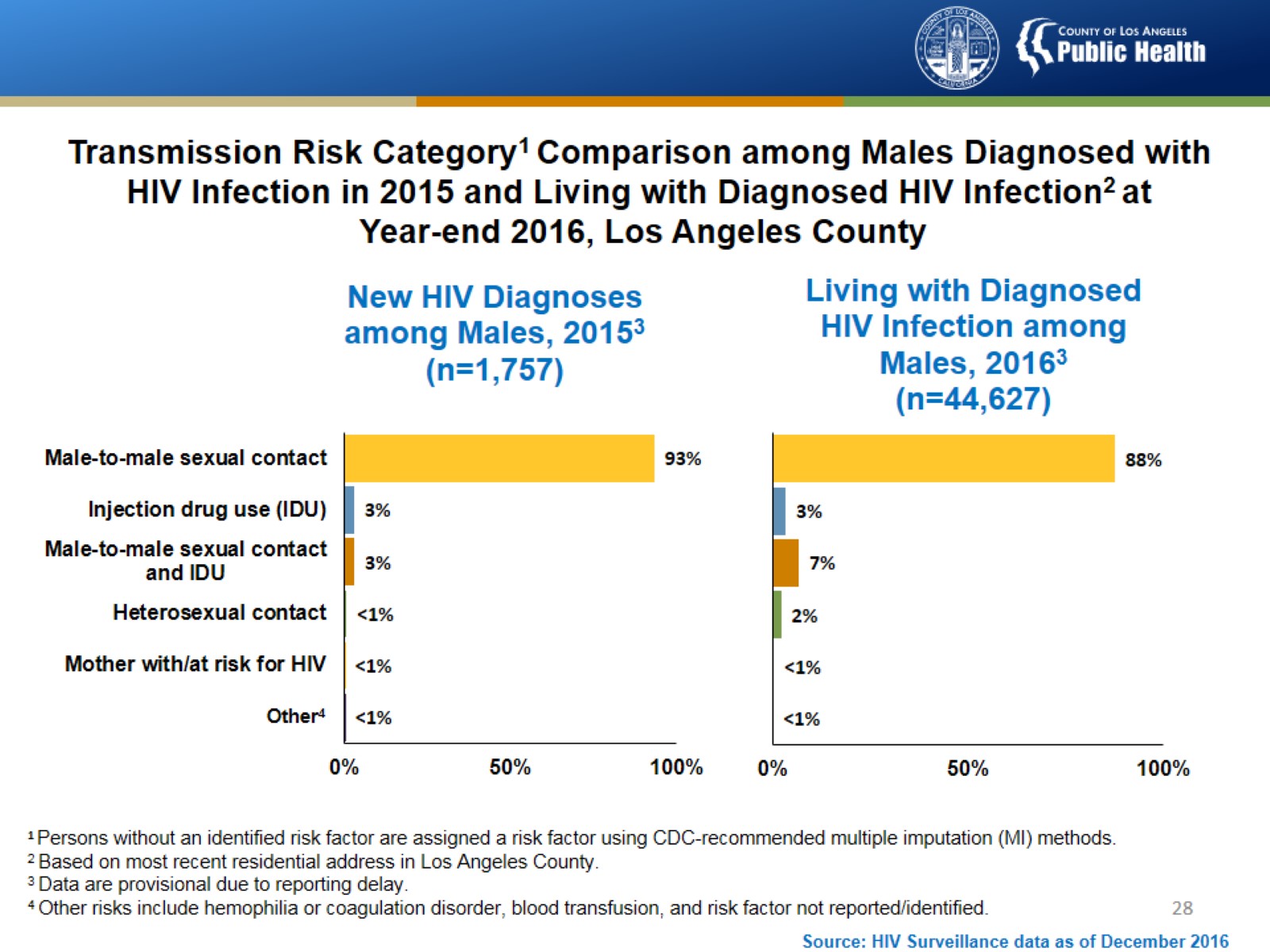 Transmission Risk Category1 Comparison among Males Diagnosed with HIV Infection in 2015 and Living with Diagnosed HIV Infection2 at Year-end 2016, Los Angeles County
[Speaker Notes: This slide presents the distribution of transmission categories among males living with diagnosed HIV infection at year-end 2016 and persons diagnosed with HIV infection in 2015 in Los Angeles County.

Data have been statistically adjusted to account for missing transmission category for persons with unreported or unidentified risk factors.

Among males diagnosed with HIV infection in Los Angeles County in 2015, 93% of infections were attributed to male-to-male sexual contact, 3% of infections were attributed to injection drug use, and 3% to male-to-male sexual contact and injection drug use.  Less than 1% of infections were attributed to heterosexual contact, perinatal exposure, and other transmission categories.

Among males living with diagnosed HIV infection at the end of 2016, 88% of infections were attributed to male-to-male sexual contact, 3% to injection drug use, 7% to male-to-male sexual contact and injection drug use, 2% to heterosexual contact, and less than 1% to perinatal exposure and other transmission categories.

Other transmission categories include hemophilia or coagulation, blood transfusion, and risk factor not reported or not identified.

Data include persons with a diagnosis of HIV infection regardless of stage of disease at diagnosis.

Data are provisional due to reporting delays.]
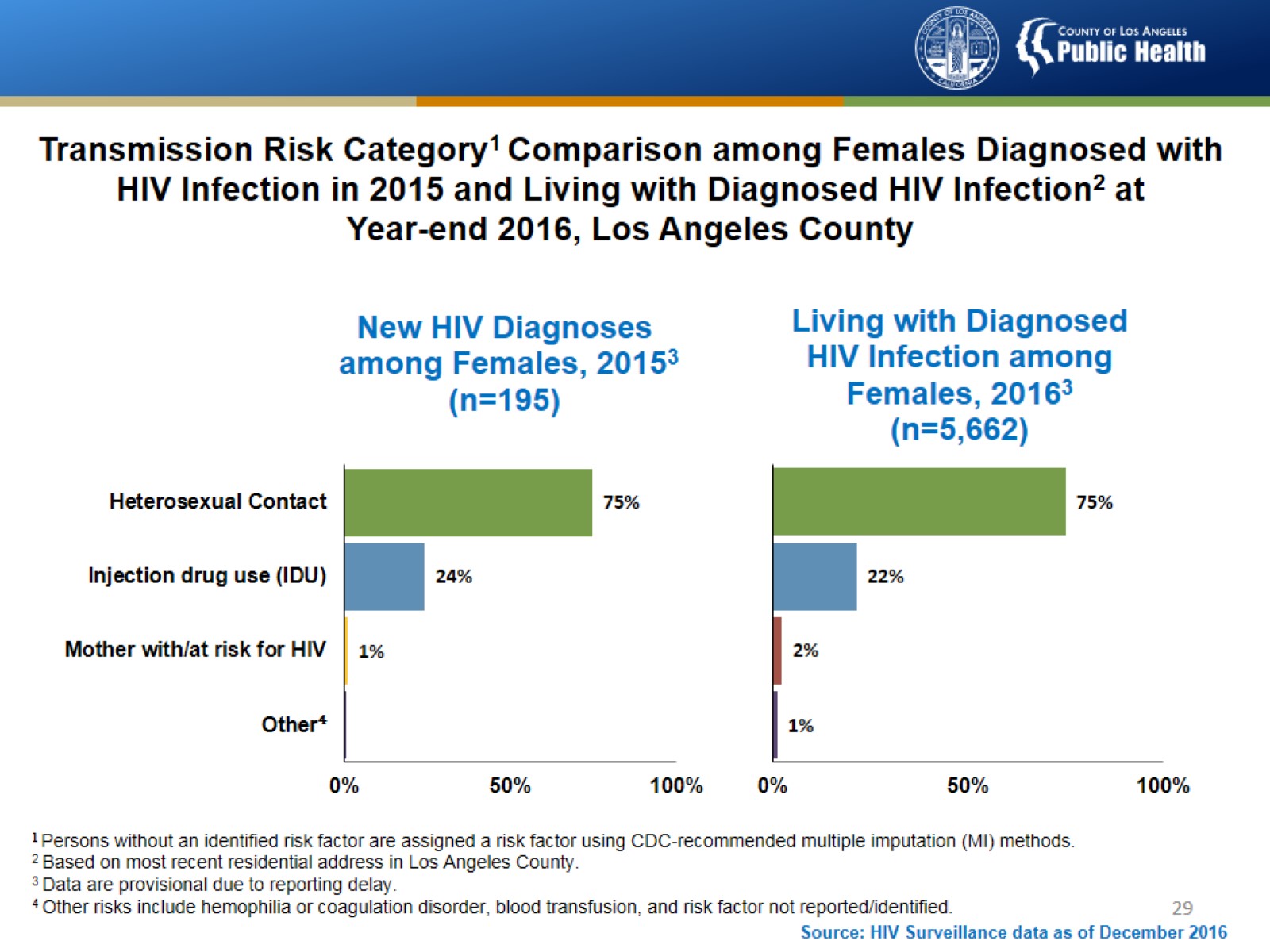 Transmission Risk Category1 Comparison among Females Diagnosed with HIV Infection in 2015 and Living with Diagnosed HIV Infection2 atYear-end 2016, Los Angeles County
[Speaker Notes: This slide presents the distribution of transmission categories among females living with HIV infection at year-end 2016 and persons diagnosed with HIV infection in 2015 in Los Angeles County.

Data have been statistically adjusted to account for missing transmission category for persons with unreported or unidentified risk factors.

In 2015, among females diagnosed with HIV infection in Los Angeles County, 75% of infections were attributed to heterosexual contact, 24% of infections were attributed to injection drug use, and 1% of infections were attributed to perinatal exposure.

Among females living with diagnosed HIV infection at the end of 2016, 75% of infections were attributed to heterosexual contact, 22% to injection drug use, 2% to perinatal exposure, and 1% to other transmission categories. 

Other transmission categories include hemophilia or coagulation disorder, blood transfusion, and risk factor not reported or not identified.

Data include persons with a diagnosis of HIV infection regardless of stage of disease at diagnosis.

Data are provisional due to reporting delays.]
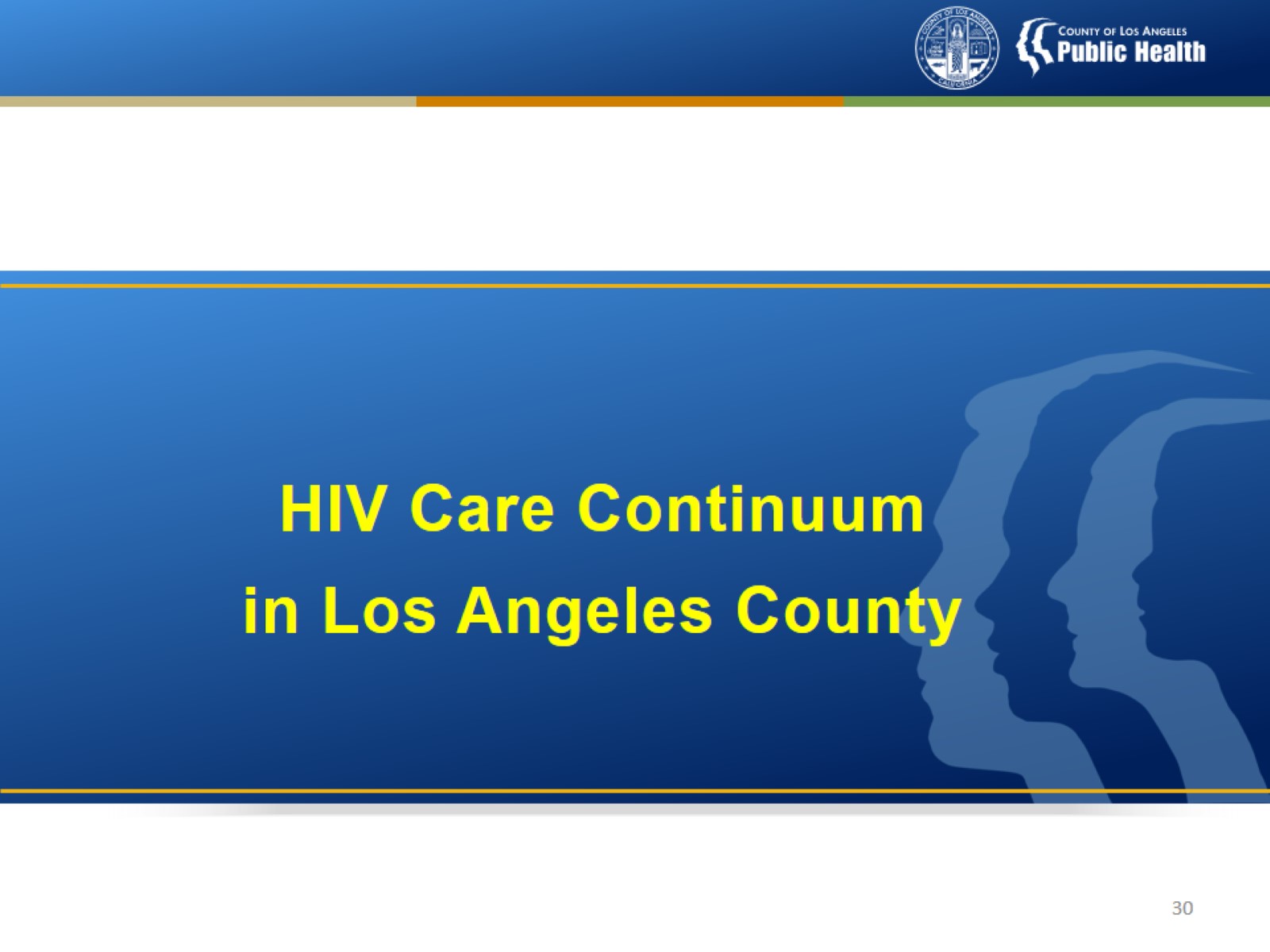 HIV Care Continuumin Los Angeles County
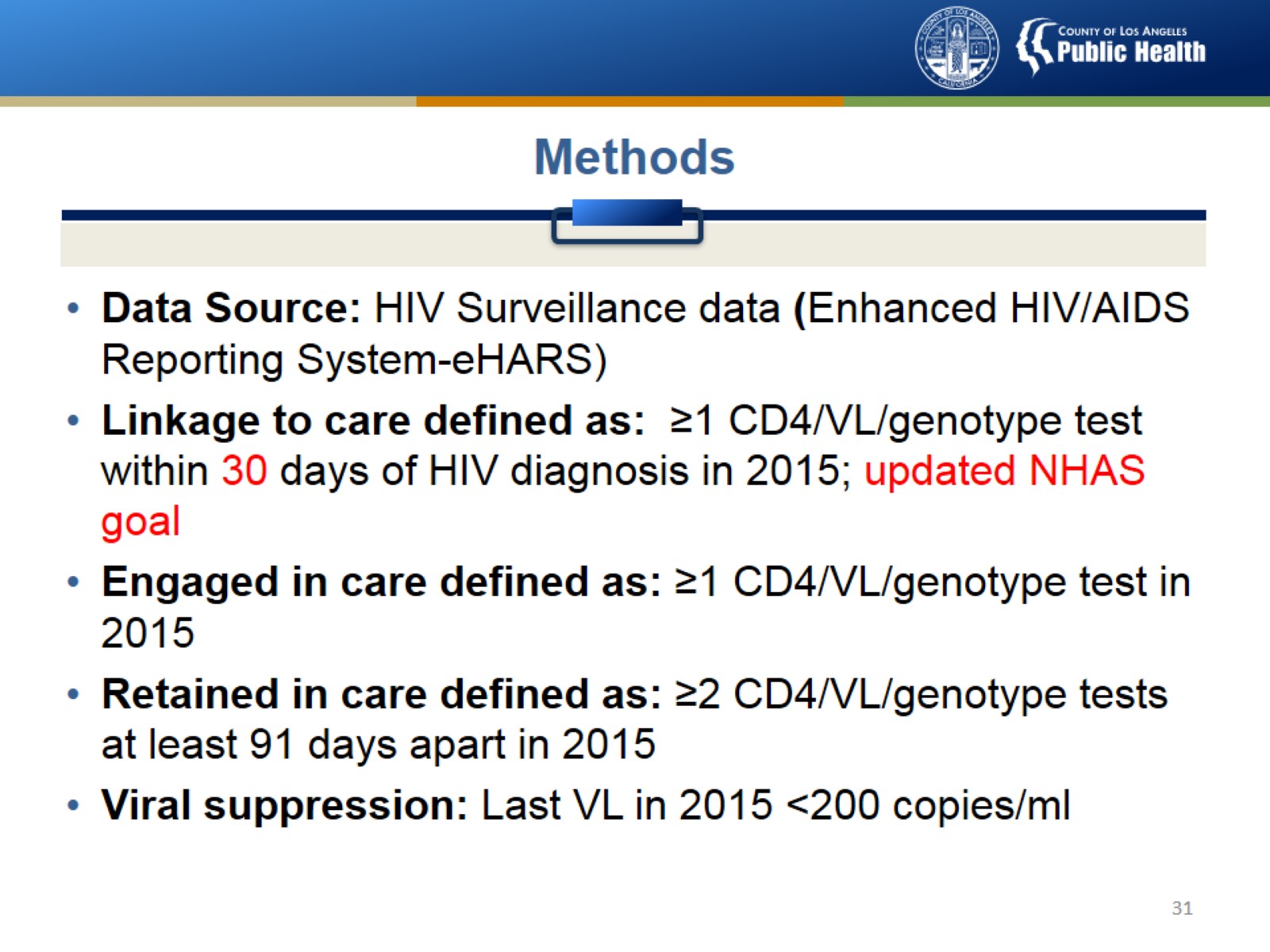 Methods
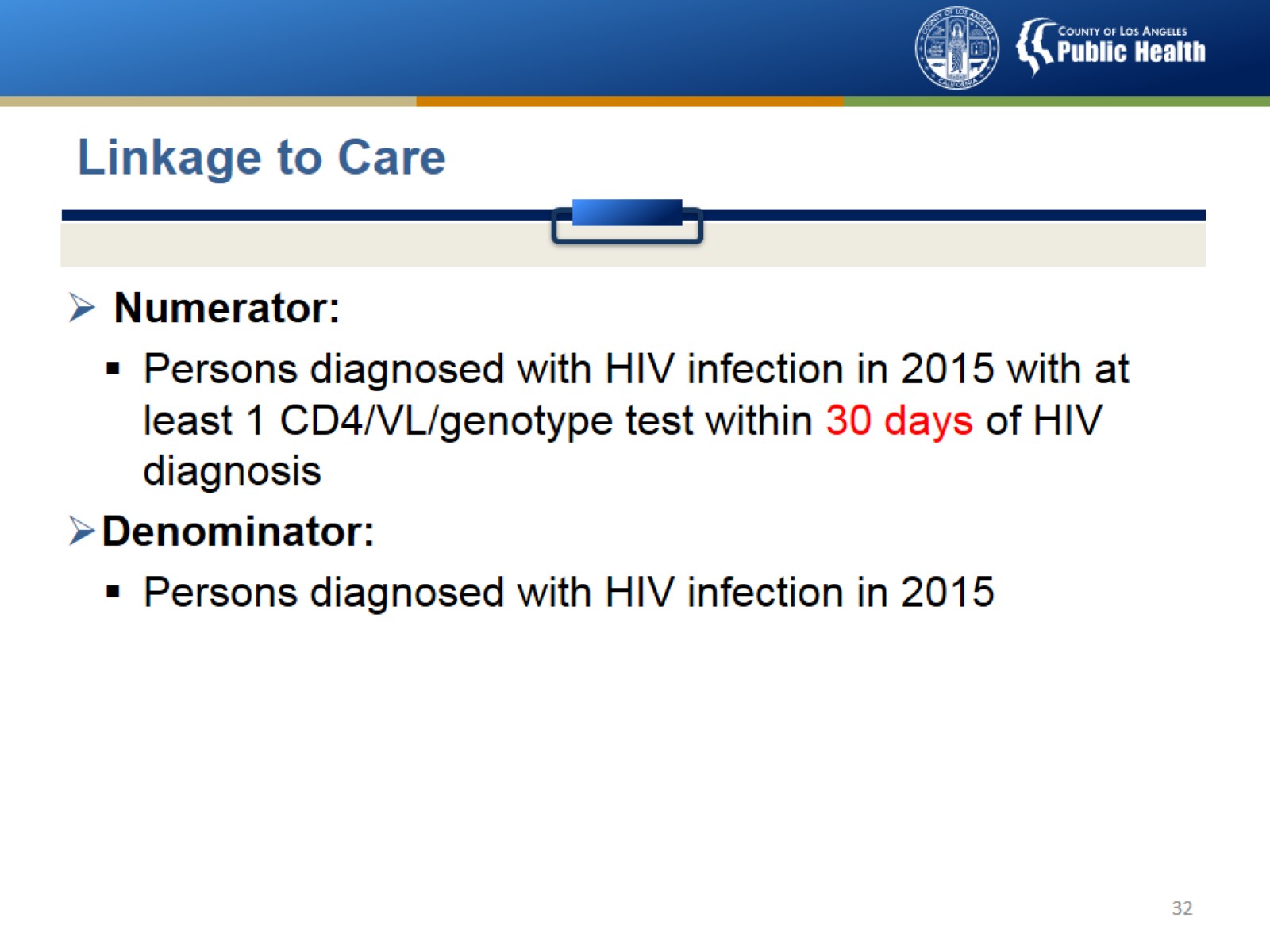 Linkage to Care
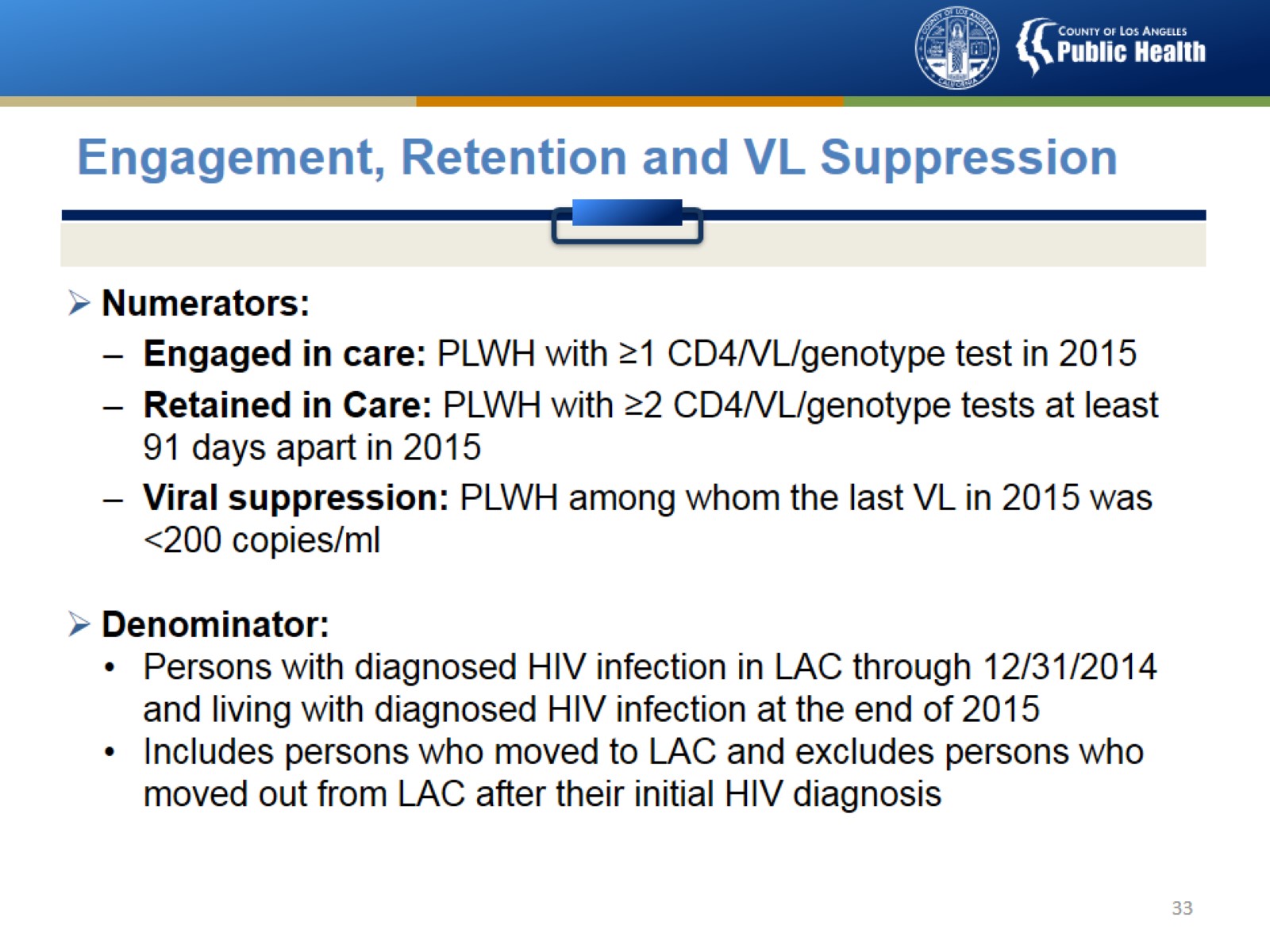 Engagement, Retention and VL Suppression
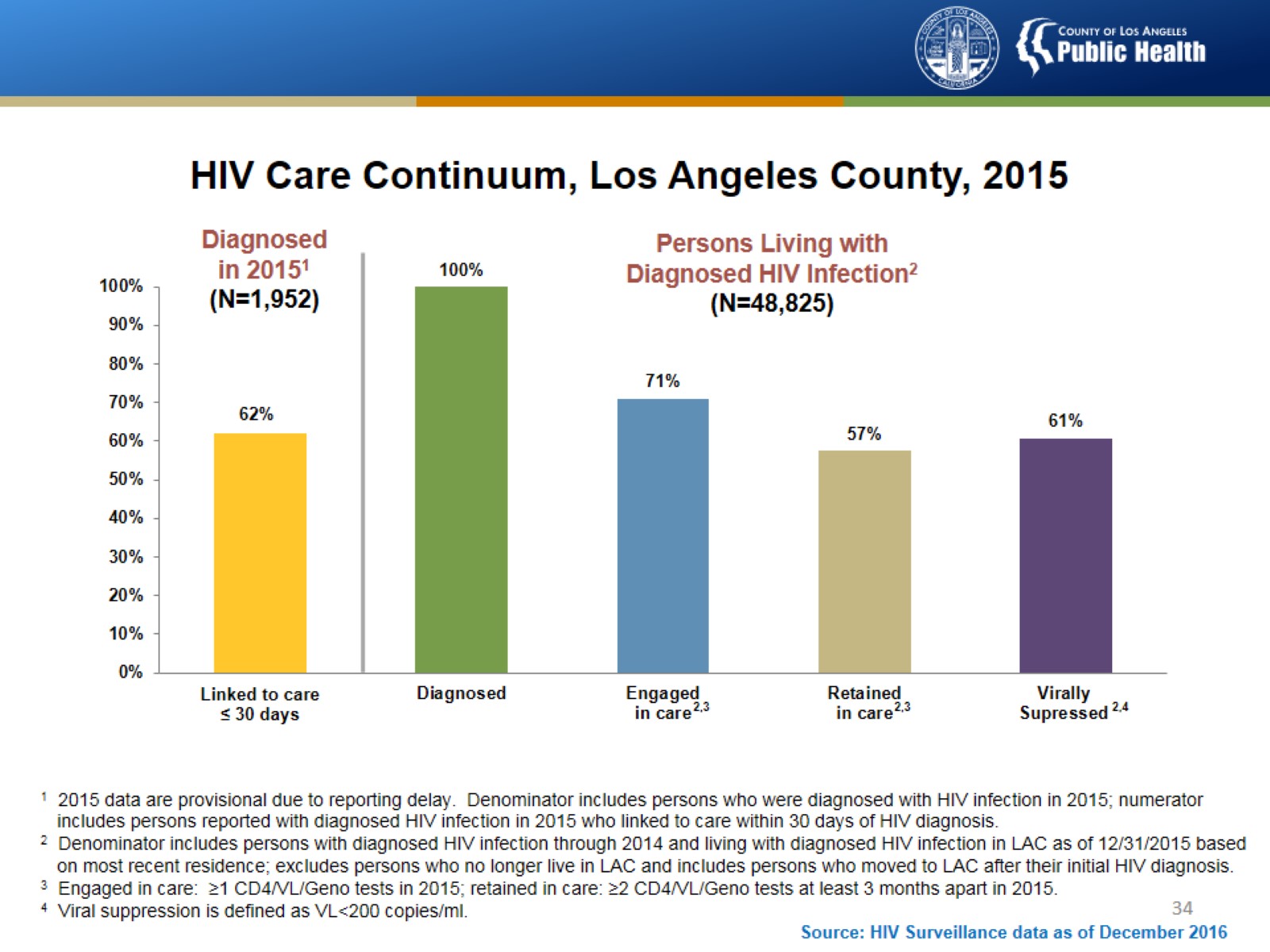 HIV Care Continuum, Los Angeles County, 2015
[Speaker Notes: This slide presents data on four HIV care continuum outcomes: Linkage to care, engagement in care, retention in care, and viral suppression.

Among persons diagnosed with HIV infection in 2015 in Los Angeles County, 62%  were linked to care within 30 days of HIV diagnosis.

Among persons with diagnosed HIV infection through 12/31/2014 and living with diagnosed HIV infection at the end of 2015 in Los Angeles County, 71% were engaged in care, 57% were retained in care, and 61% achieved viral suppression.]
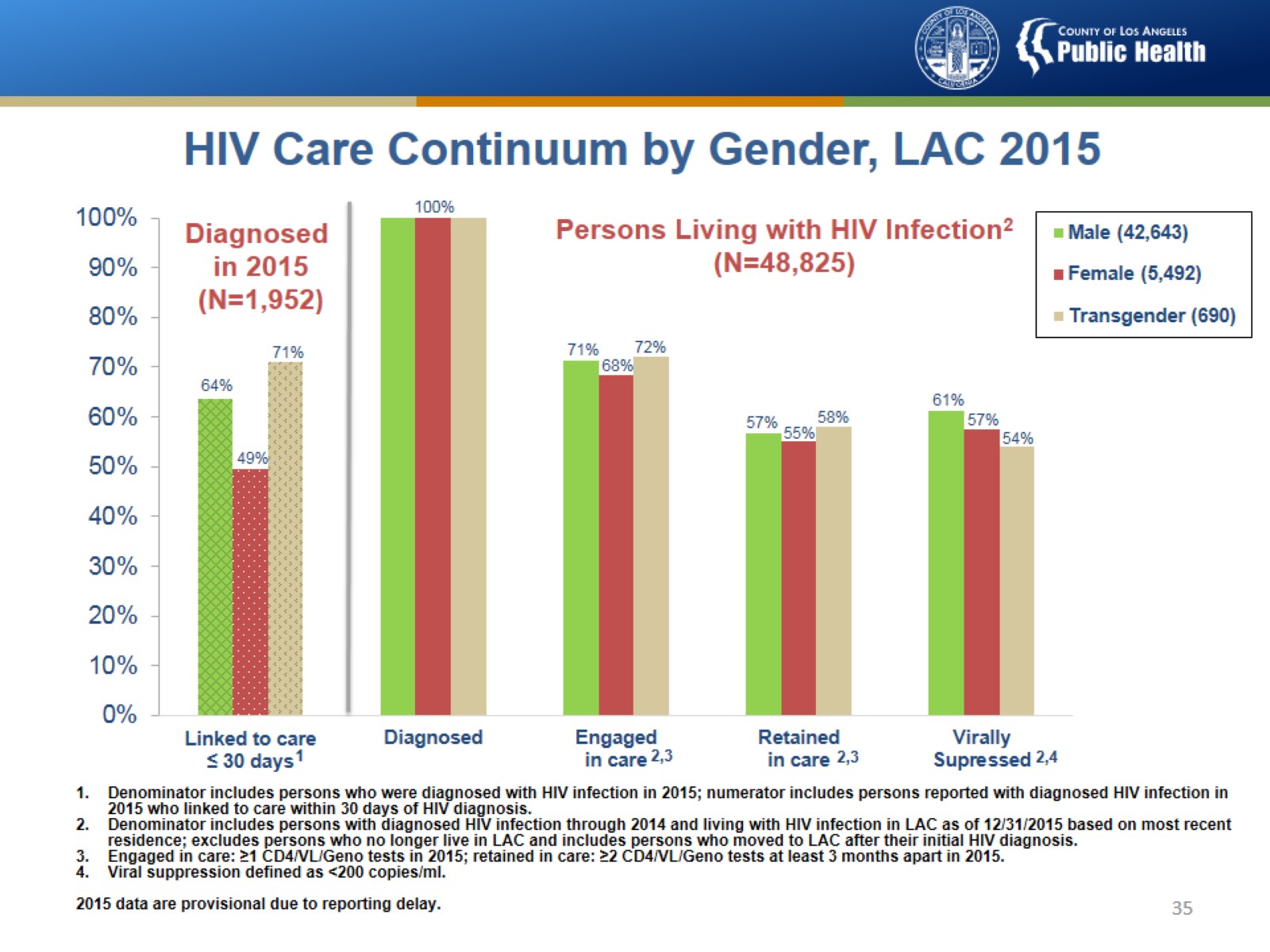 HIV Care Continuum by Gender, LAC 2015
[Speaker Notes: This slide presents data on four HIV care continuum outcomes, by gender: Linkage to care, engagement in care, retention in care, and viral suppression.

Among persons diagnosed with HIV infection in 2015 in Los Angeles County, linkage to care within 30 days of HIV diagnosis was highest for transgender persons (71%), followed by males (64%) and females (49%).

Among persons with diagnosed HIV infection through 12/31/2014 and living with diagnosed HIV infection at the end of 2015 in Los Angeles County, the largest proportion of persons engaged in care was among transgender persons (72%), followed by males (71%) and females (68%).  Similarly, the largest proportion of persons retained in care was among transgender persons (58%), followed by males (57%) and females (55%).  Males had a higher proportion of achieved viral suppression (61%), than females (57%) and transgender persons (54%).]
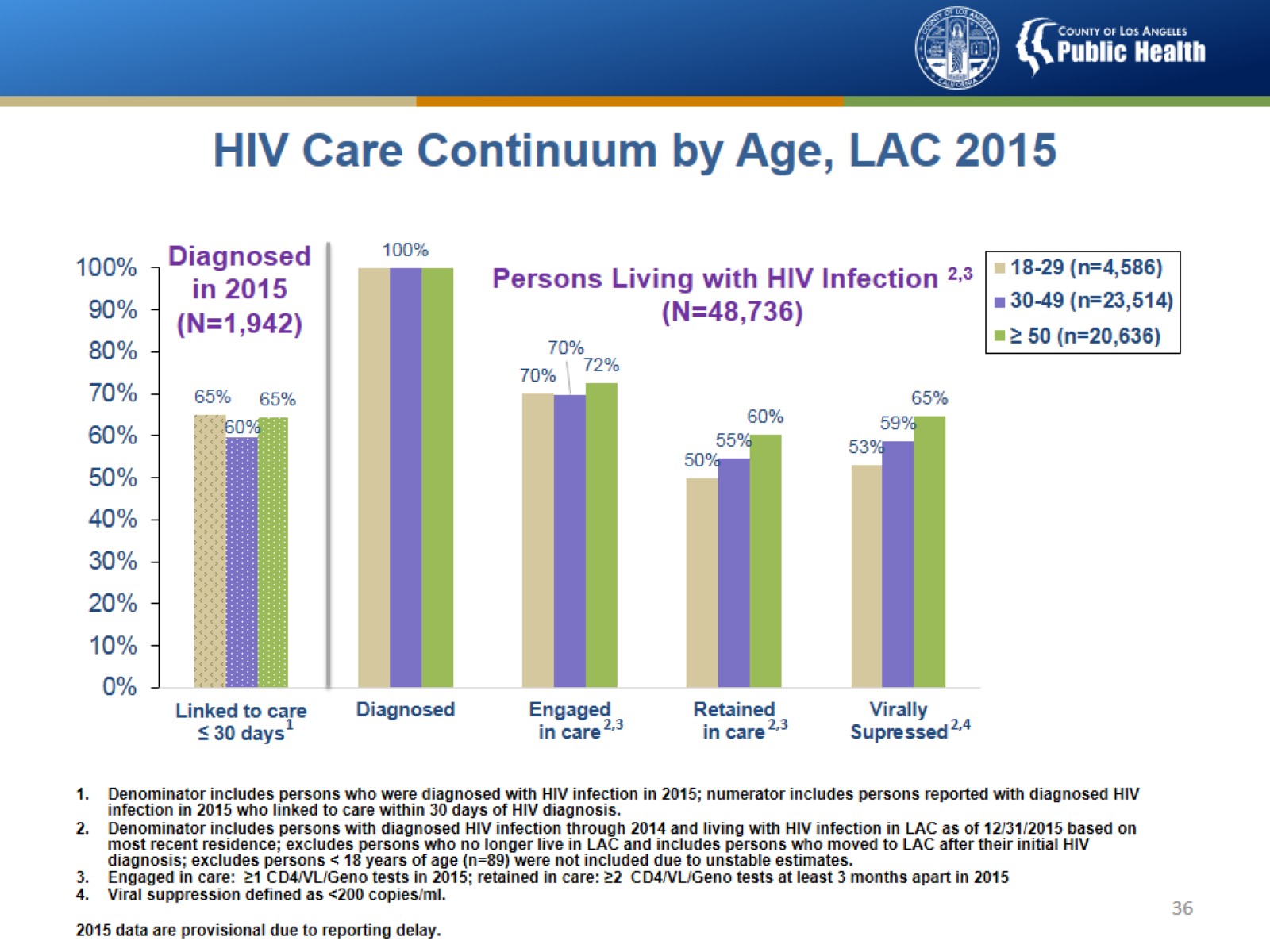 HIV Care Continuum by Age, LAC 2015
[Speaker Notes: This slide presents data on four HIV care continuum outcomes, by age: Linkage to care, engagement in care, retention in care, and viral suppression.

Among persons aged 18 years or older diagnosed with HIV infection in 2015 in Los Angeles County, linkage to care within 30 days of HIV diagnosis was highest for both persons aged 18 to 29 and 50 years or older (65%), followed by persons aged 30 to 49 (60%).

Among persons aged 18 years or older with diagnosed HIV infection through 12/31/2014 and living with diagnosed HIV infection at the end of 2015 in Los Angeles County, the largest proportion of persons engaged in care was among those 50 years or older (72%), followed by both 18 to 29 and 30 to 49 age groups (70%).  Similarly, the largest proportion of persons retained in care was among those 50 years or older (60%), followed by persons aged 30 to 49 (55%) and 18 to 29 (50%).  Persons aged 50 years or older also had a higher proportion of achieved viral suppression (65%) than persons aged 30 to 49 (59%) and 18 to 29 (53%).]
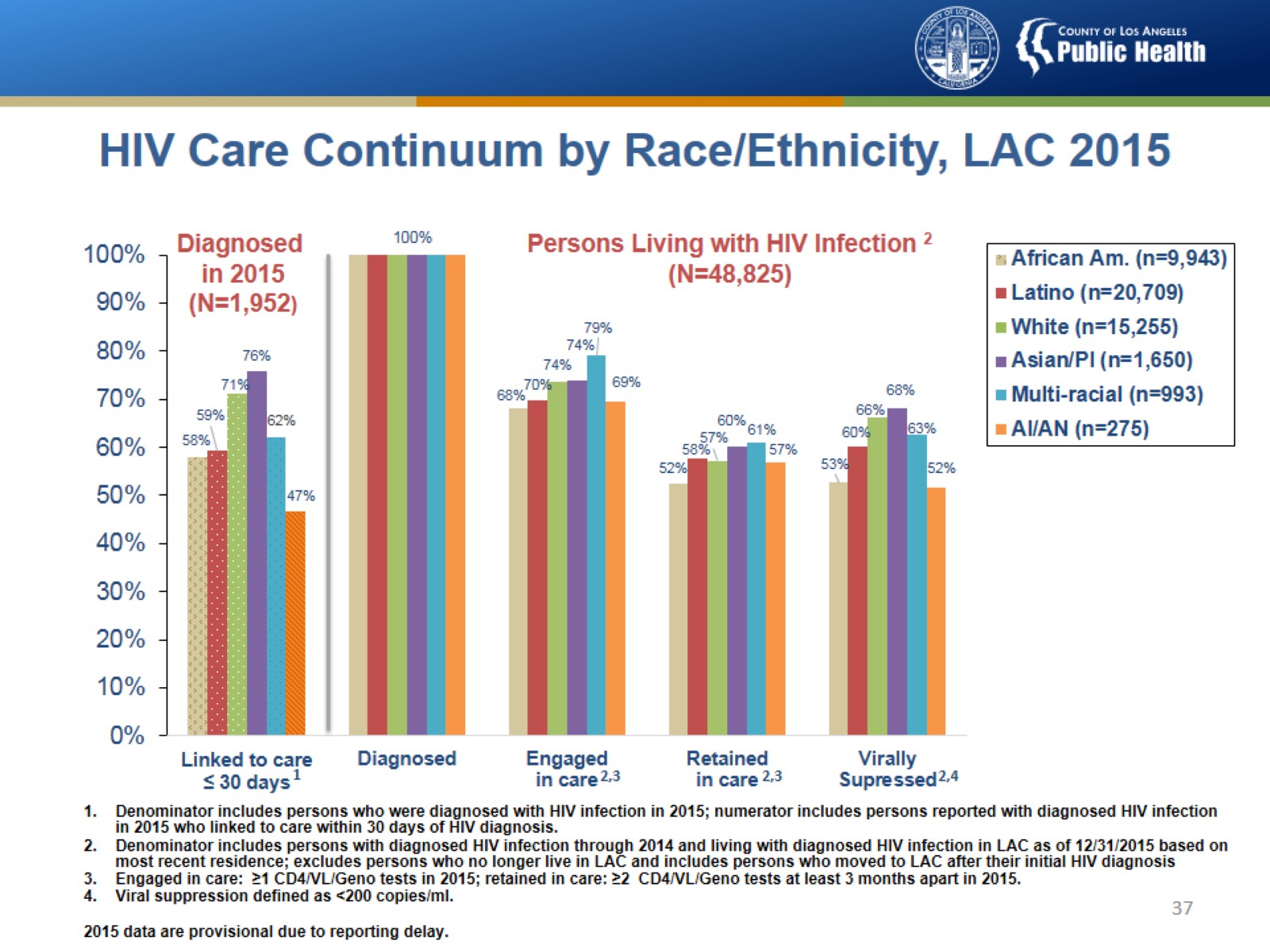 HIV Care Continuum by Race/Ethnicity, LAC 2015
[Speaker Notes: This slide presents data on four HIV care continuum outcomes, by race/ethnicity: Linkage to care, engagement in care, retention in care, and viral suppression.

Among persons diagnosed with HIV infection in 2015 in Los Angeles County, linkage to care within 30 days of HIV diagnosis was highest for Asians/Pacific Islanders (76%), followed by Whites (71%), Multi-racial persons (62%), Latinos (59%), and African-Americans (58%).

Among persons diagnosed HIV infection through 12/31/2014 and living with diagnosed HIV infection at the end of 2015 in Los Angeles County, the largest proportion of persons engaged in care was among Multi-racial persons (79%), followed by Asians/Pacific Islanders and Whites (both 74%), Latinos (70%), American Indians/Alaskan Natives(69%), and African-Americans (68%).  Similarly, the largest proportion of persons retained in care was among Multi-racial persons (61%), followed by Asians/Pacific Islanders (60%), Latinos (58%), Whites (57%), American Indians/Alaskan Natives (57%), and African-Americans (52%).  Asians/Pacific Islanders had a higher proportion of achieved viral suppression (68%), followed by Whites (66%), Multi-racial persons (63%), Latinos (60%), African-Americans (53%), and American Indians/Alaskan Natives (52%).]
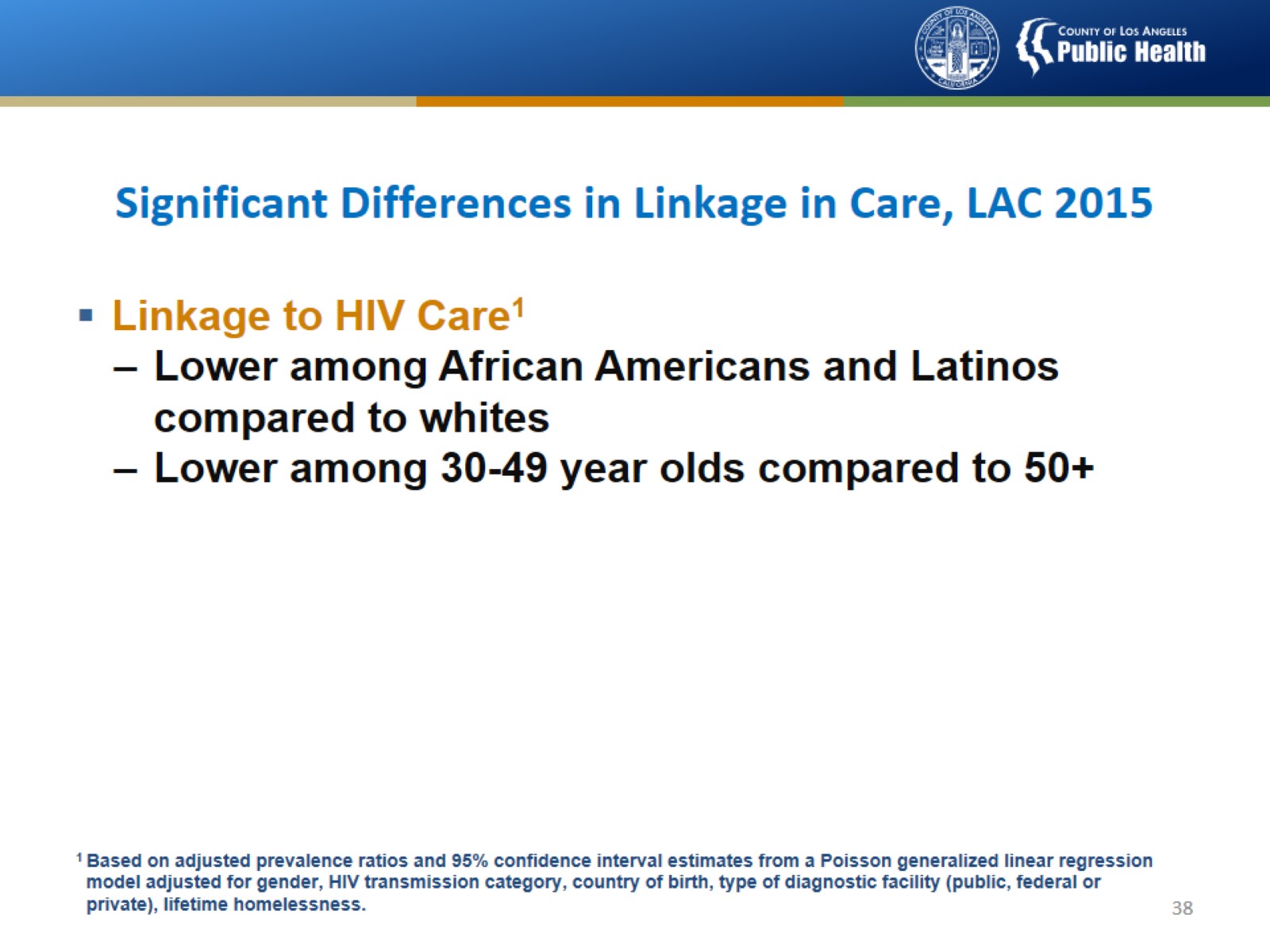 Significant Differences in Linkage in Care, LAC 2015
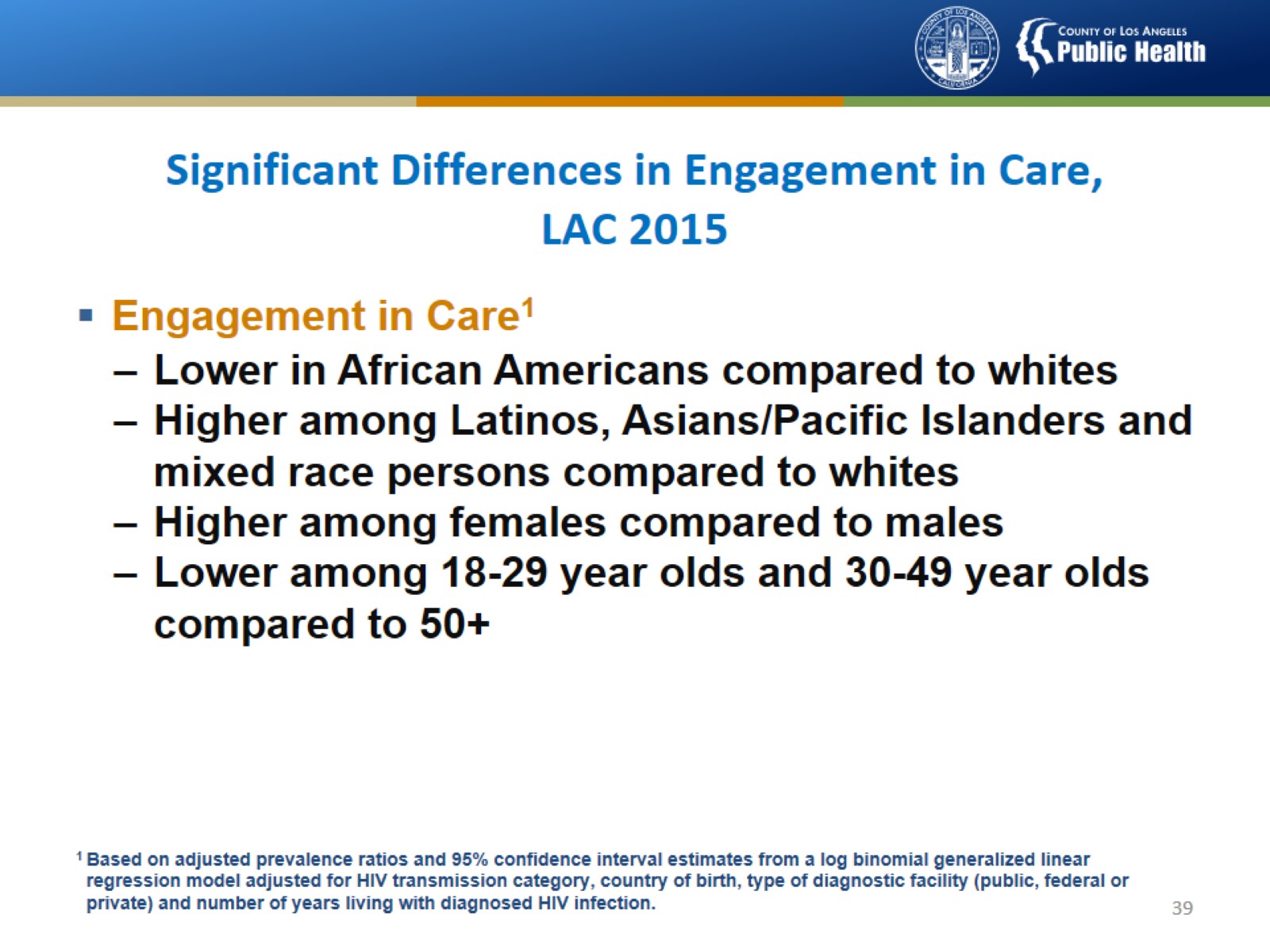 Significant Differences in Engagement in Care, LAC 2015
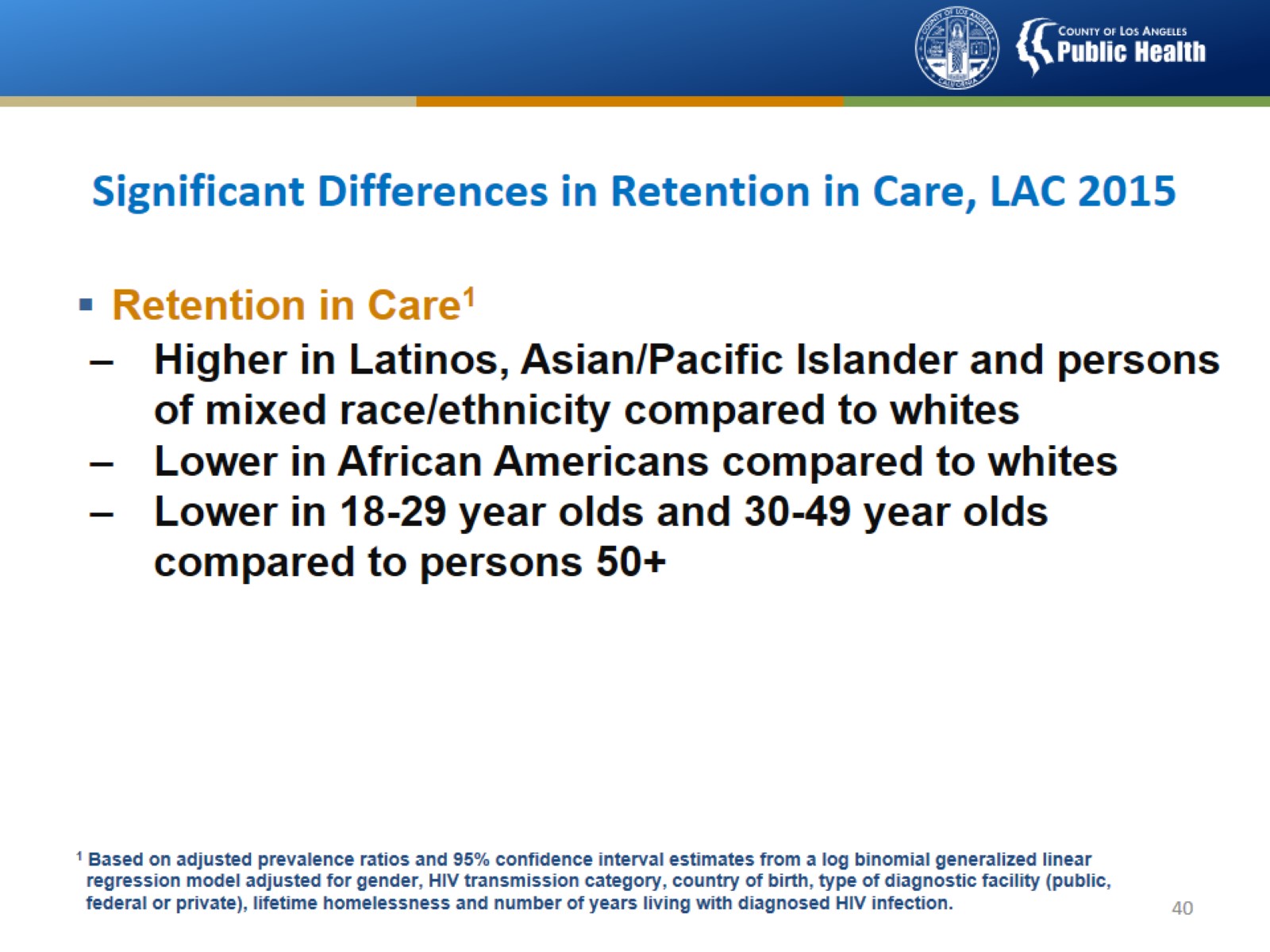 Significant Differences in Retention in Care, LAC 2015
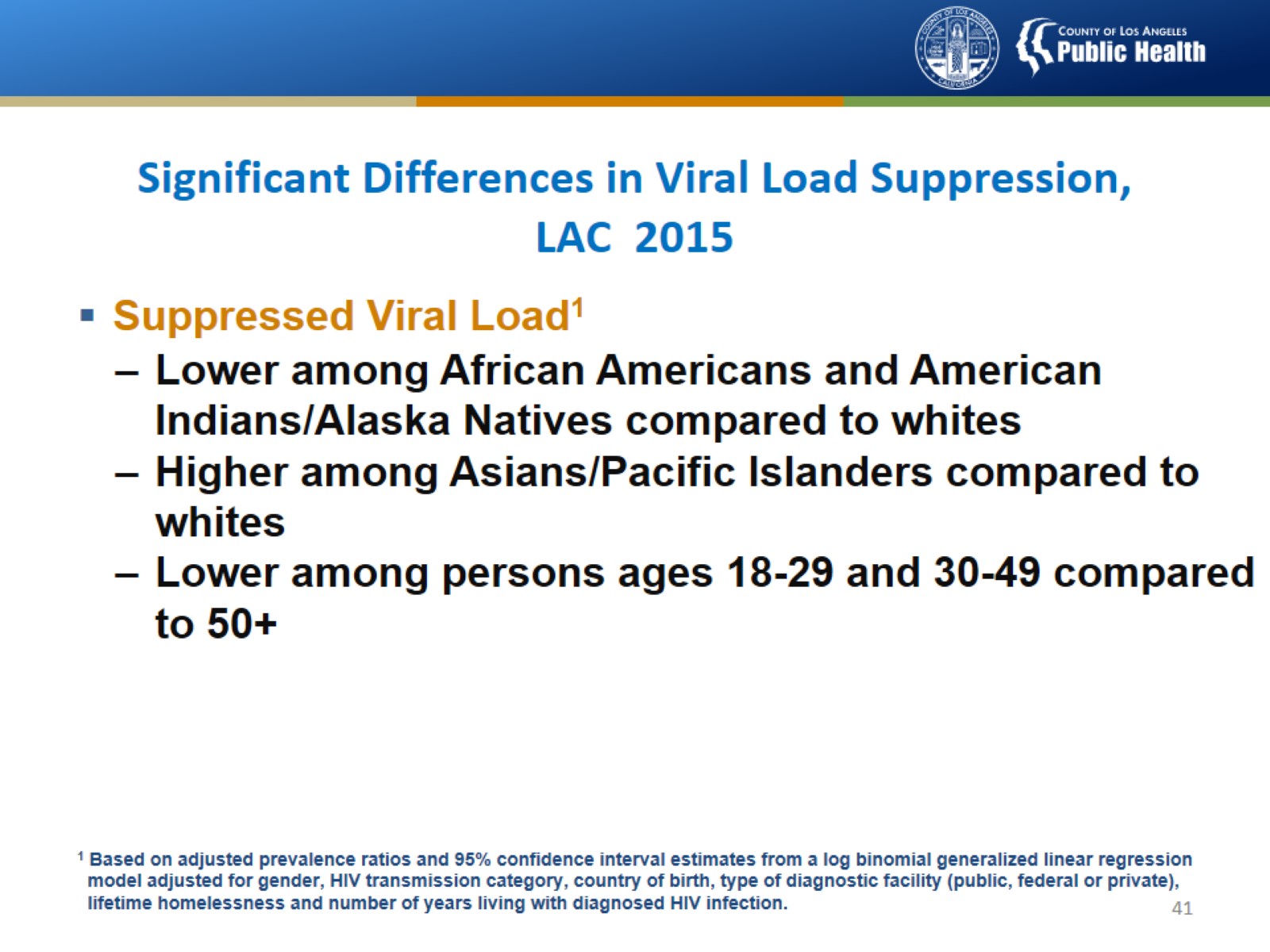 Significant Differences in Viral Load Suppression, LAC  2015
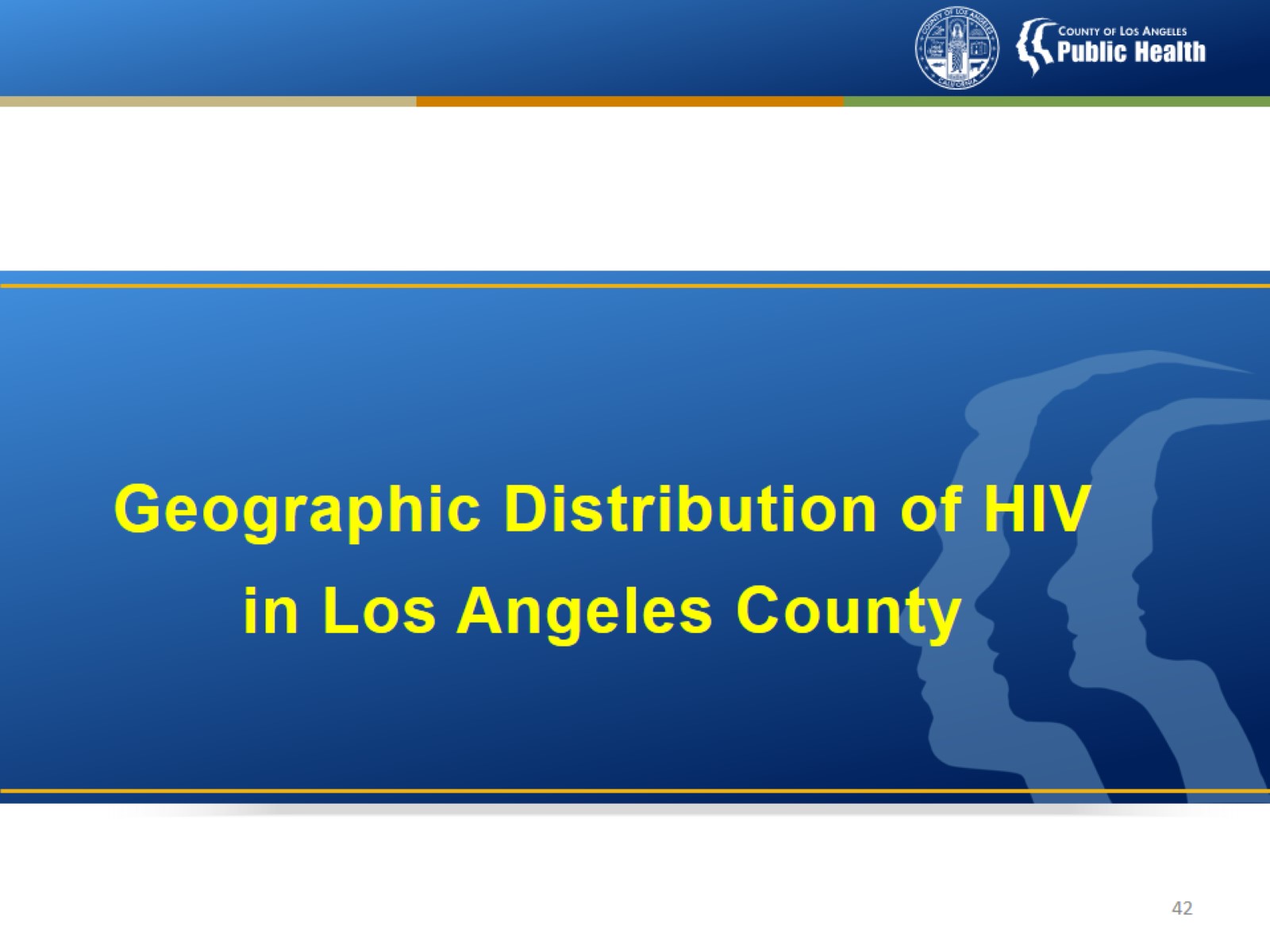 Geographic Distribution of HIV in Los Angeles County
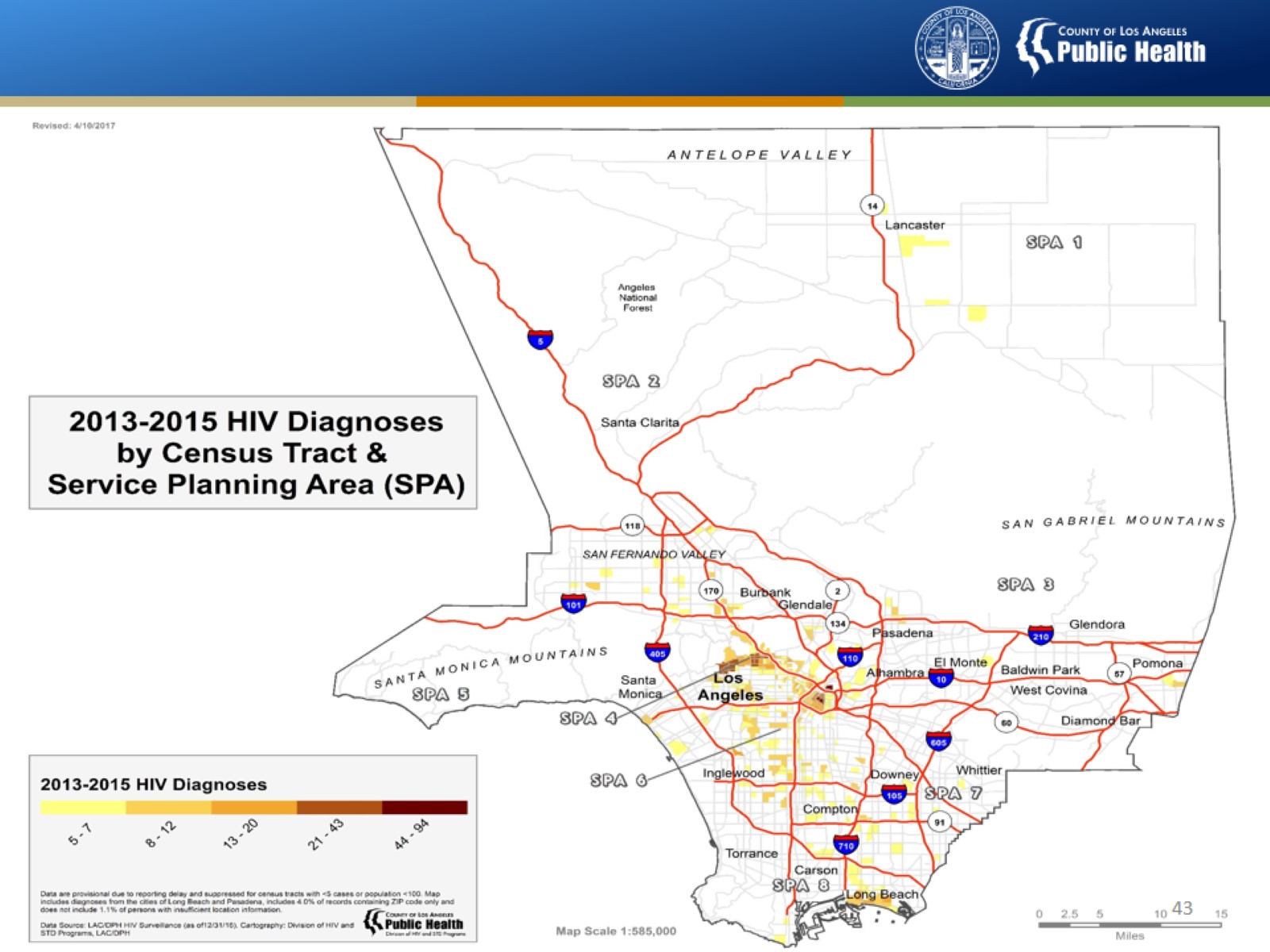 [Speaker Notes: Census tract information is based on a person’s address at HIV diagnosis. In the case of an unavailable street address, the most recent ZIP Code is used to assign census tracts based on residential proportion (4%). The map does not include 1.1% of persons with insufficient location information. Data are provisional due to reporting delay.
   
Source: HIV Surveillance data as of December 31, 2016; U.S. Department of Commerce, 2010 U.S. Census Tract; U.S. Department of Housing and Urban Development, HUD USPS ZIP Code – Census Tract Crosswalk Files 2nd quarter 2014.]
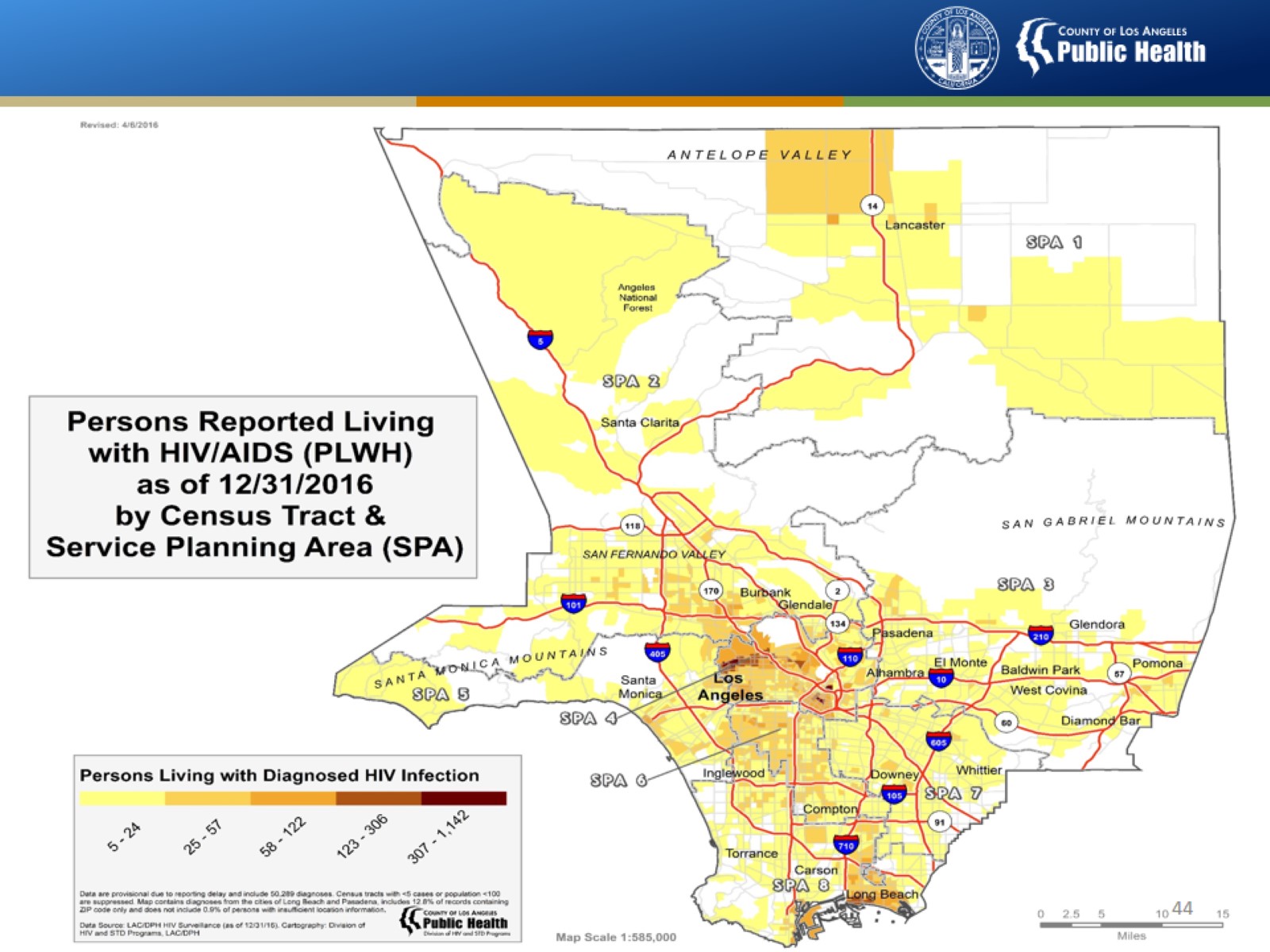 [Speaker Notes: Census tract information is based on a person’s most recent known address as of 12/31/2016. In the case of an unavailable 
street address, the most recent ZIP Code is used to assign census tracts based on residential proportion (12.8%). 
The map does not include 0.9% of persons with insufficient location information. Data are provisional due to reporting delay.
 
Source: HIV Surveillance data as of December 31, 2016; U.S. Department of Commerce, 2010 U.S. Census Tract; U.S. Department of Housing and Urban Development, HUD USPS ZIP Code – Census Tract Crosswalk Files, 4th quarter 2016.]
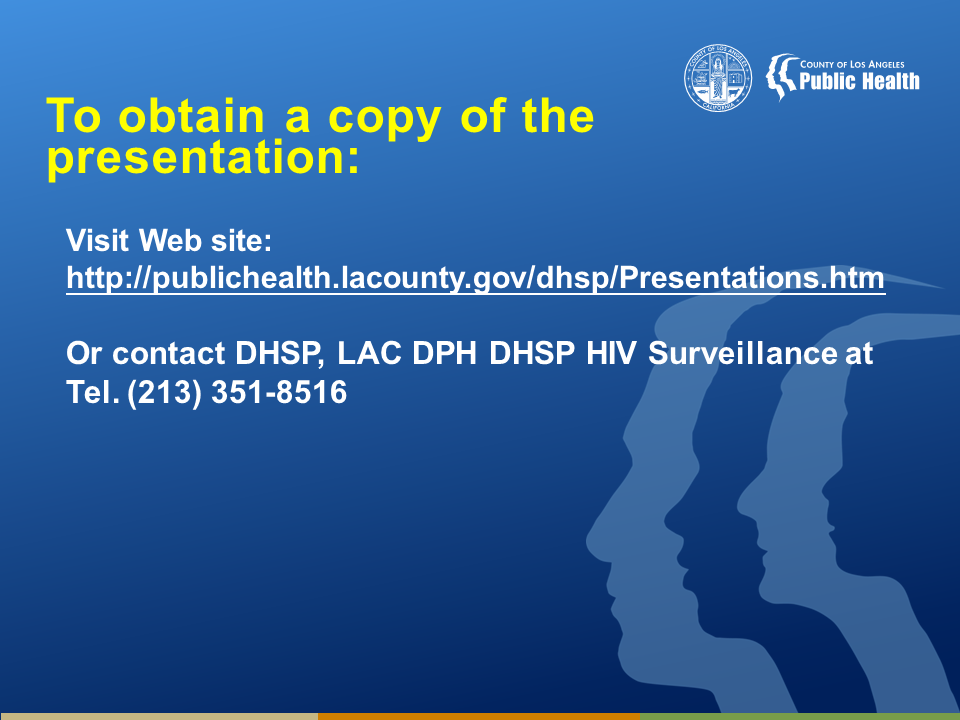 To obtain copy of the presentation: